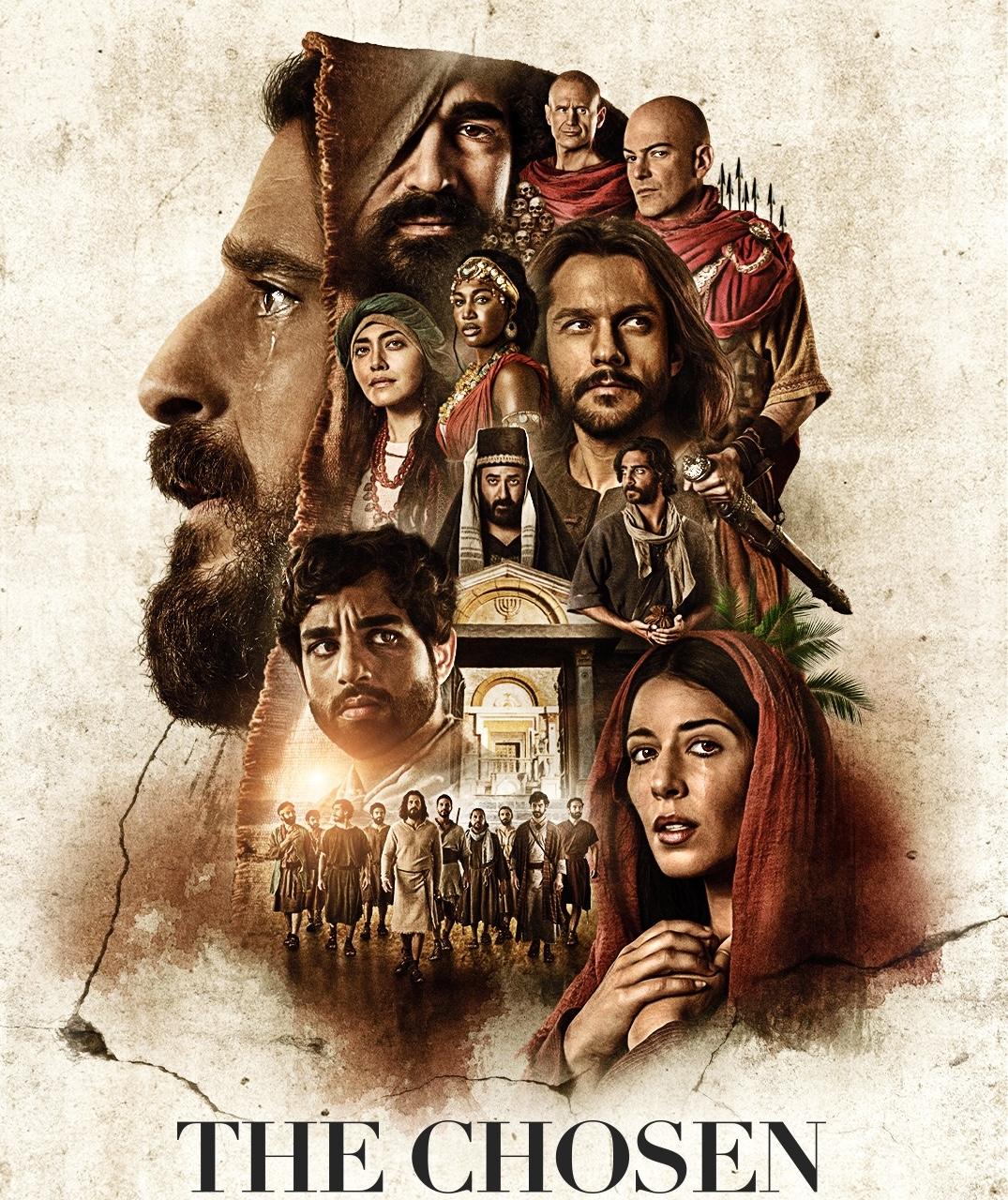 The History 

Based on a short film for 
a megachurch 
Christmas Eve service


Became one of the 
biggest crowdfunded 
media projects - $11 Million from 16,000 initial investors


First appeared in 2019, 
but found its audience during the global pandemic.
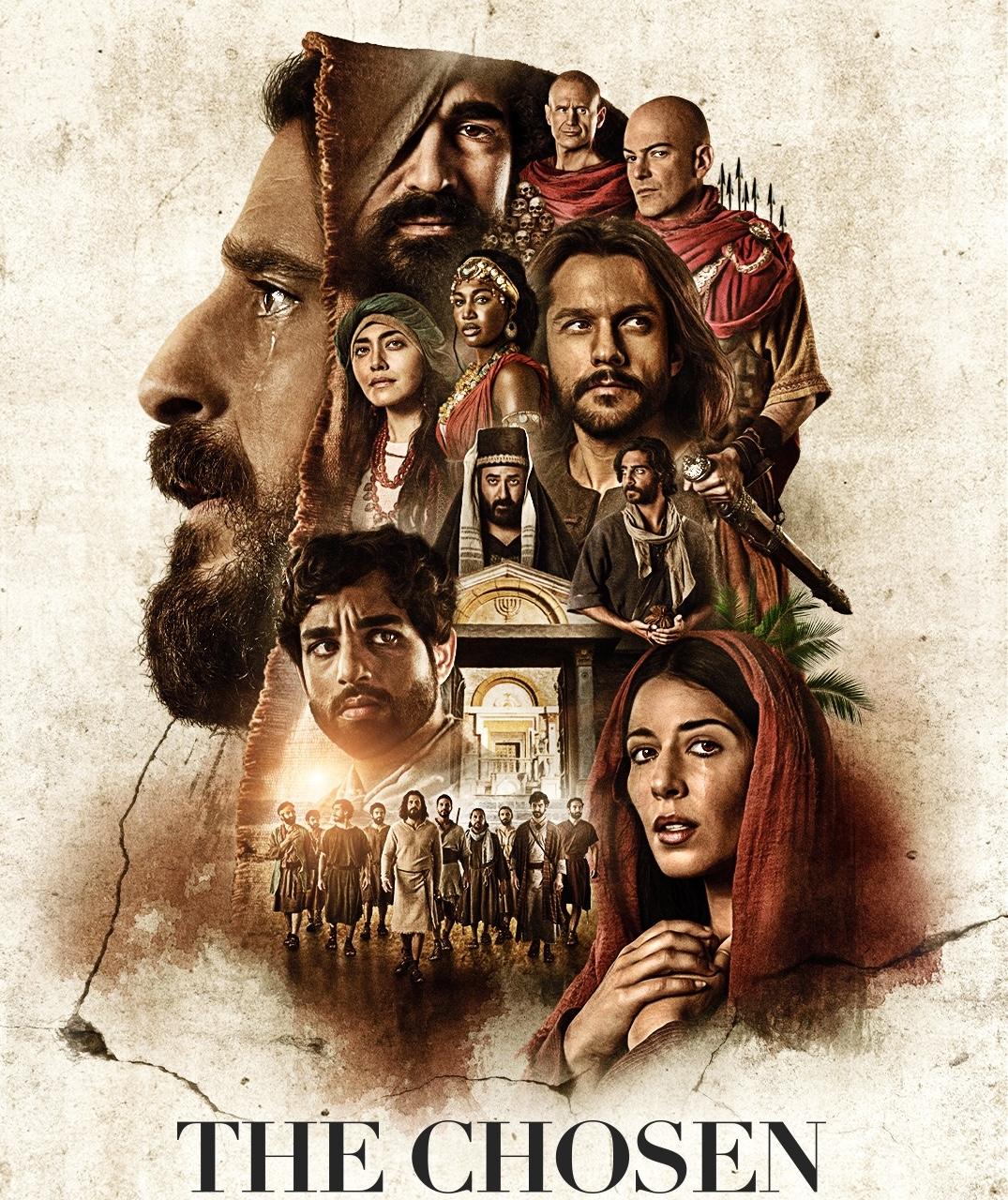 The Background

Executive Producer is 
Dallas Jenkins, son of 
Jerry B. Jenkins, co-author of the best-selling 
Left Behind franchise.


Initially a product of 
Angel Studios but now 
part of a global distribution 
deal with Lionsgate. 


Predominantly filmed in rural Texas but also in parts of Utah.
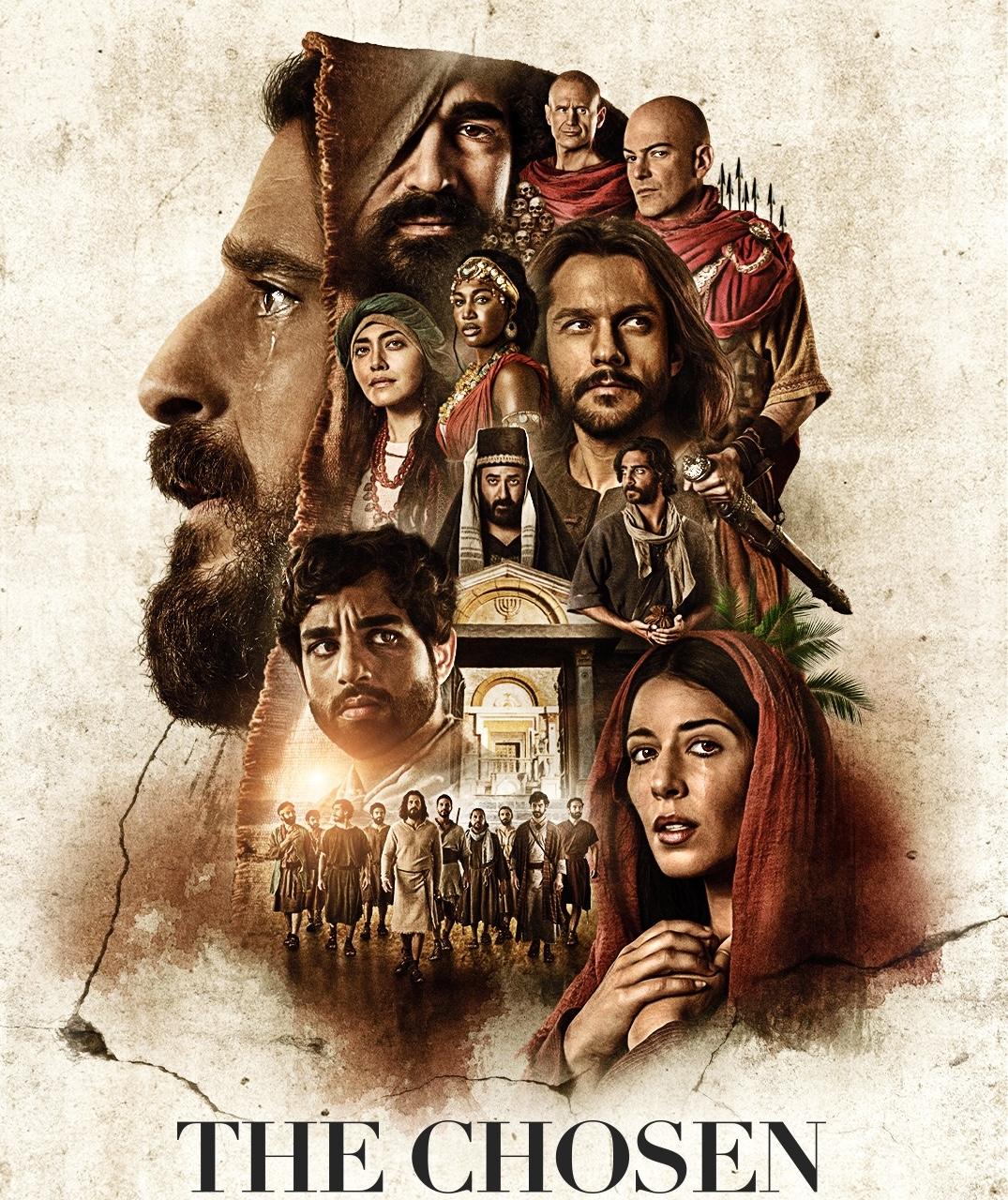 The Background

Consult multiple sources 
in writing for the show 
to get the most accurate 
cultural and historic picture possible - a Bible scholar, 
a Roman Catholic Priest, and 
a Messianic Jewish Rabbi 
for Seasons 1 - 3.

Added a small 
“Jewish advisory board” 
for Season 4 to solicit more traditional Jewish input 
and perspective.
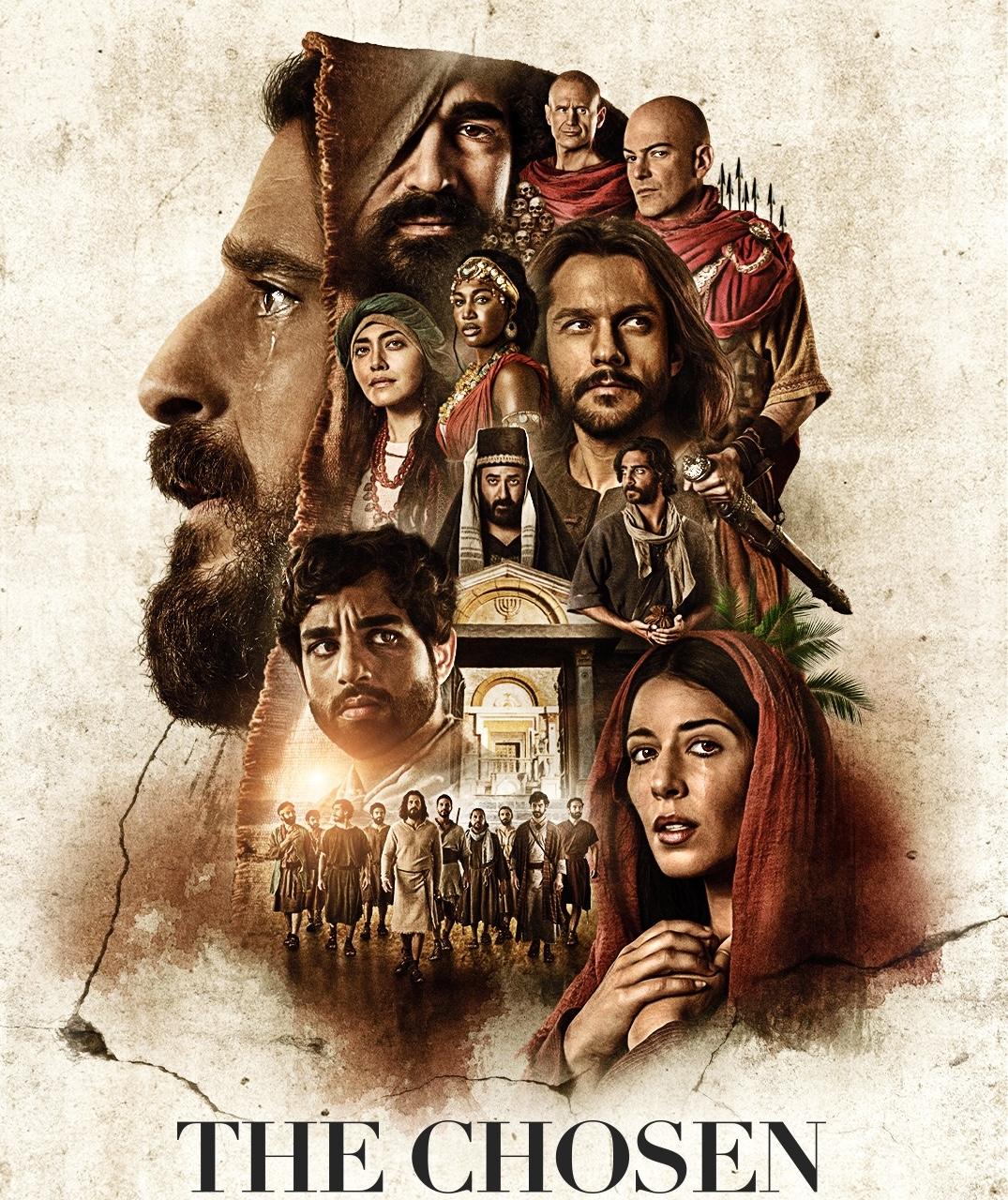 The Impact and Appeal


200 million viewers worldwide* 


9.8 / 10 average rating 
on IMDB and a 99% 
average audience score 
on Rotten Tomatoes.


Sold $63 million in theatrical ticket sales after becoming 
the first series to screen an entire season in theaters.
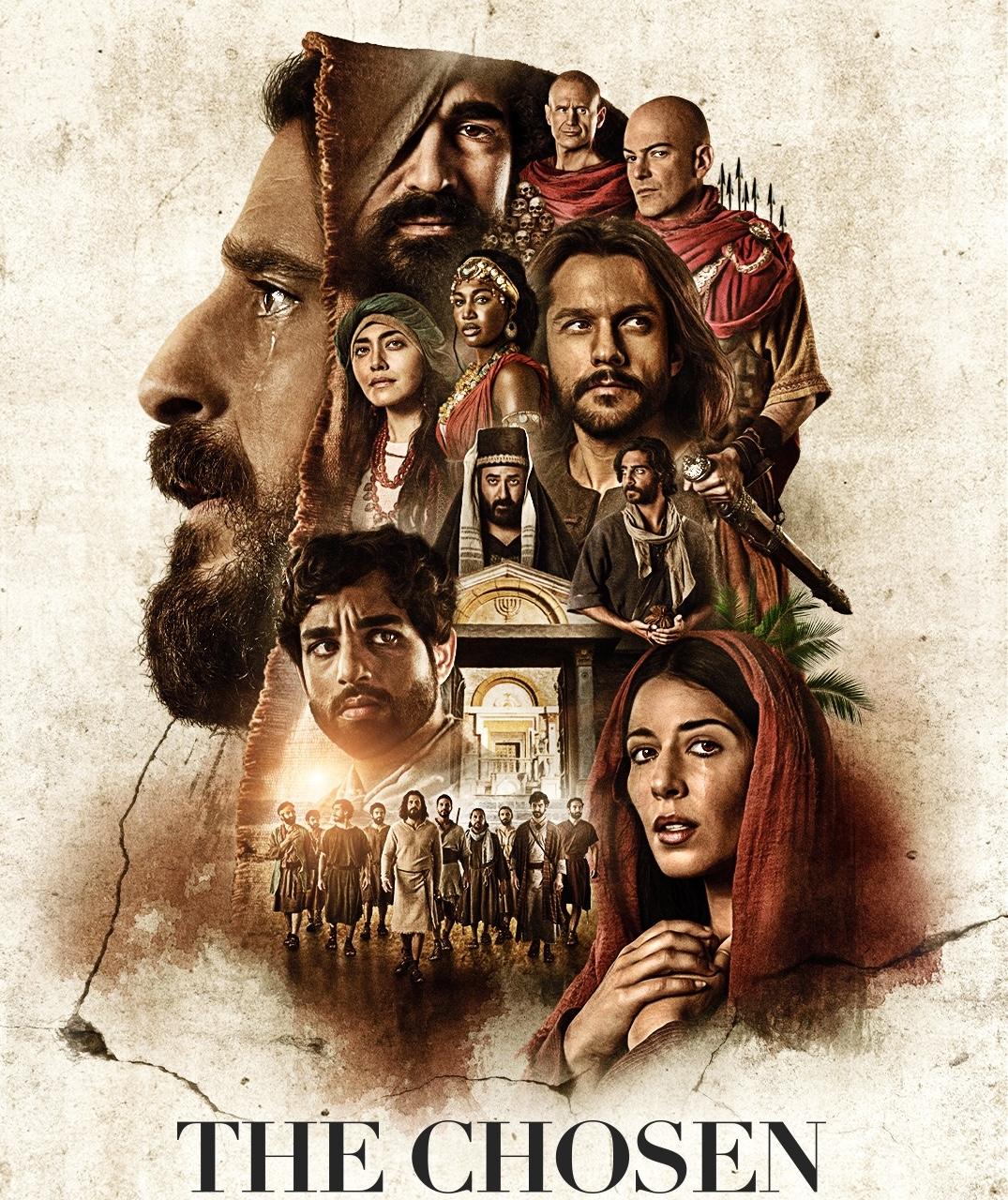 The Impact and Appeal


Drew 12,000 fans to appear 
as extras over three days 
of filming, making their 
own costumes, and paying $1,000 each for the privilege!

ChosenCon: 
Two years running
5K in attendance

Half of viewers are 
practicing Christians?
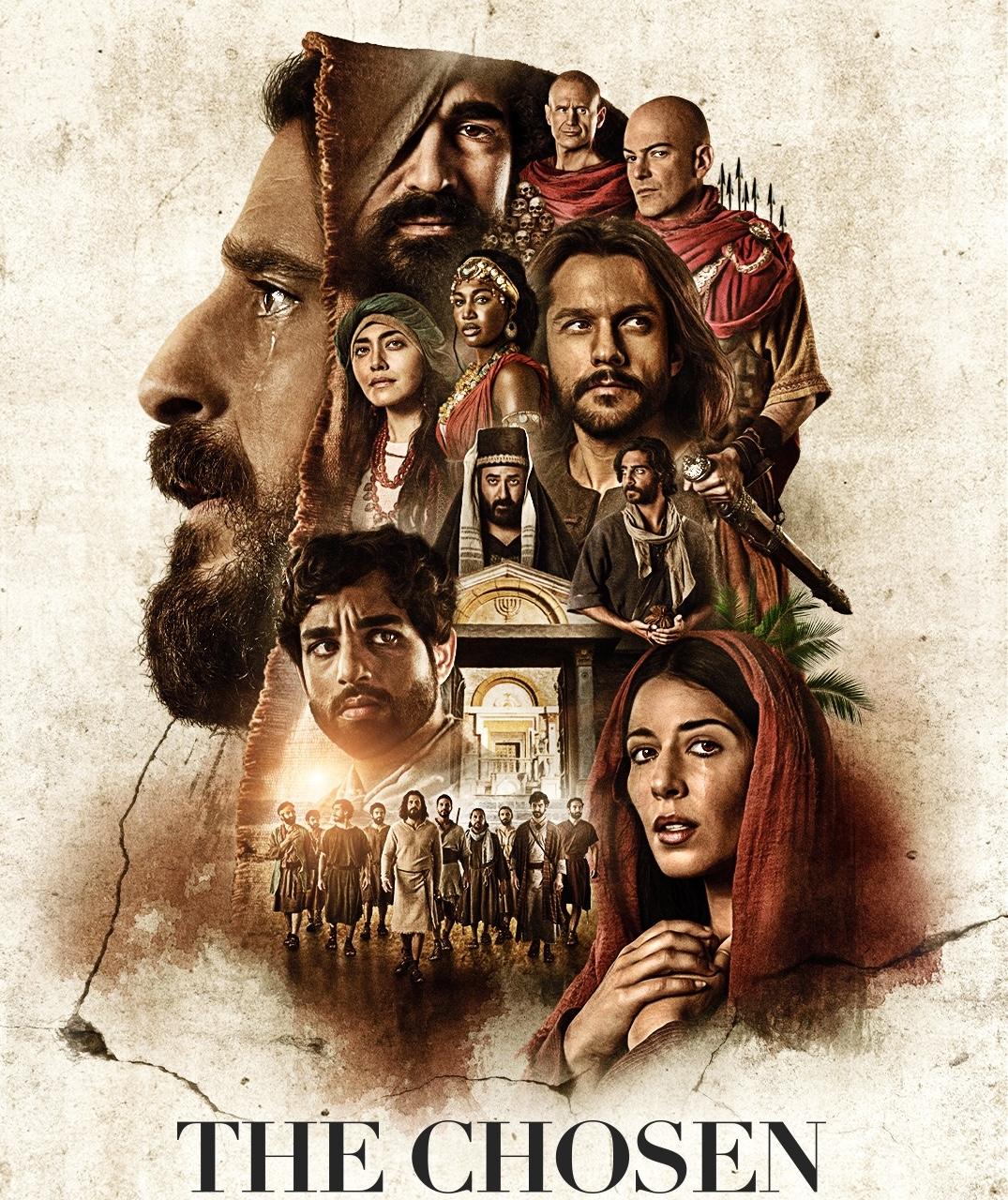 The Plans for the Future

7 Seasons in total envisioned

Season 6 all focused 
on one day in the life of Jesus 
- the Crucifixion 


“Jesus Cinematic Universe”?


A Chosen Sequel: 
The Book of Acts


Old Testament Narratives:
Noah’s Ark? Moses? 
Ruth and Boaz? 
Animated series for kids?
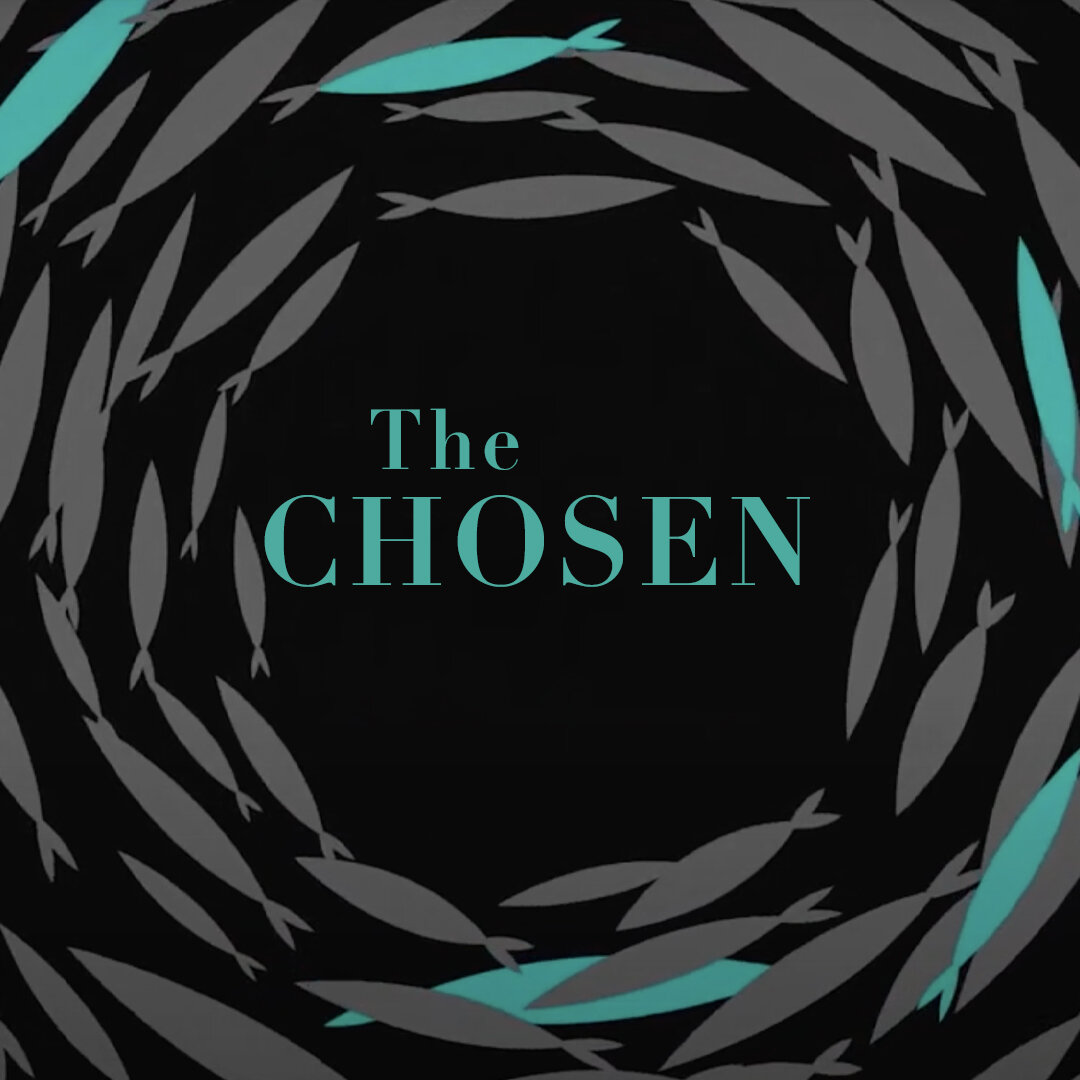 Visual Portrayals 
of Jesus
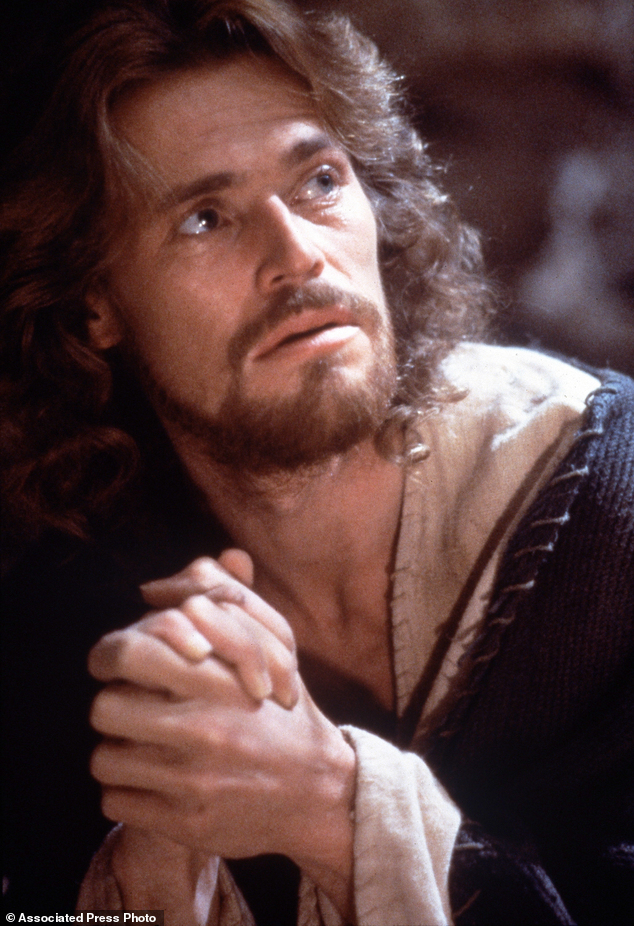 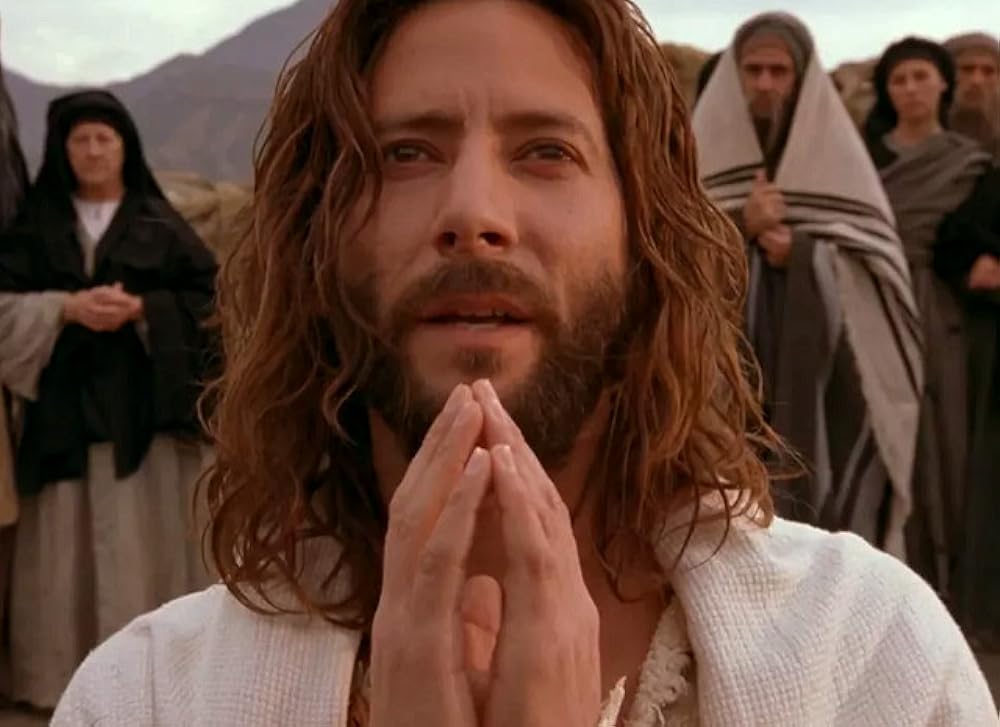 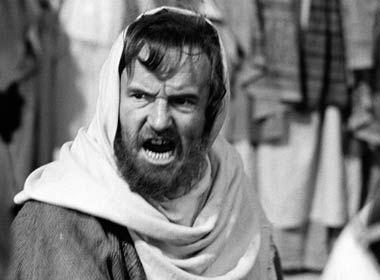 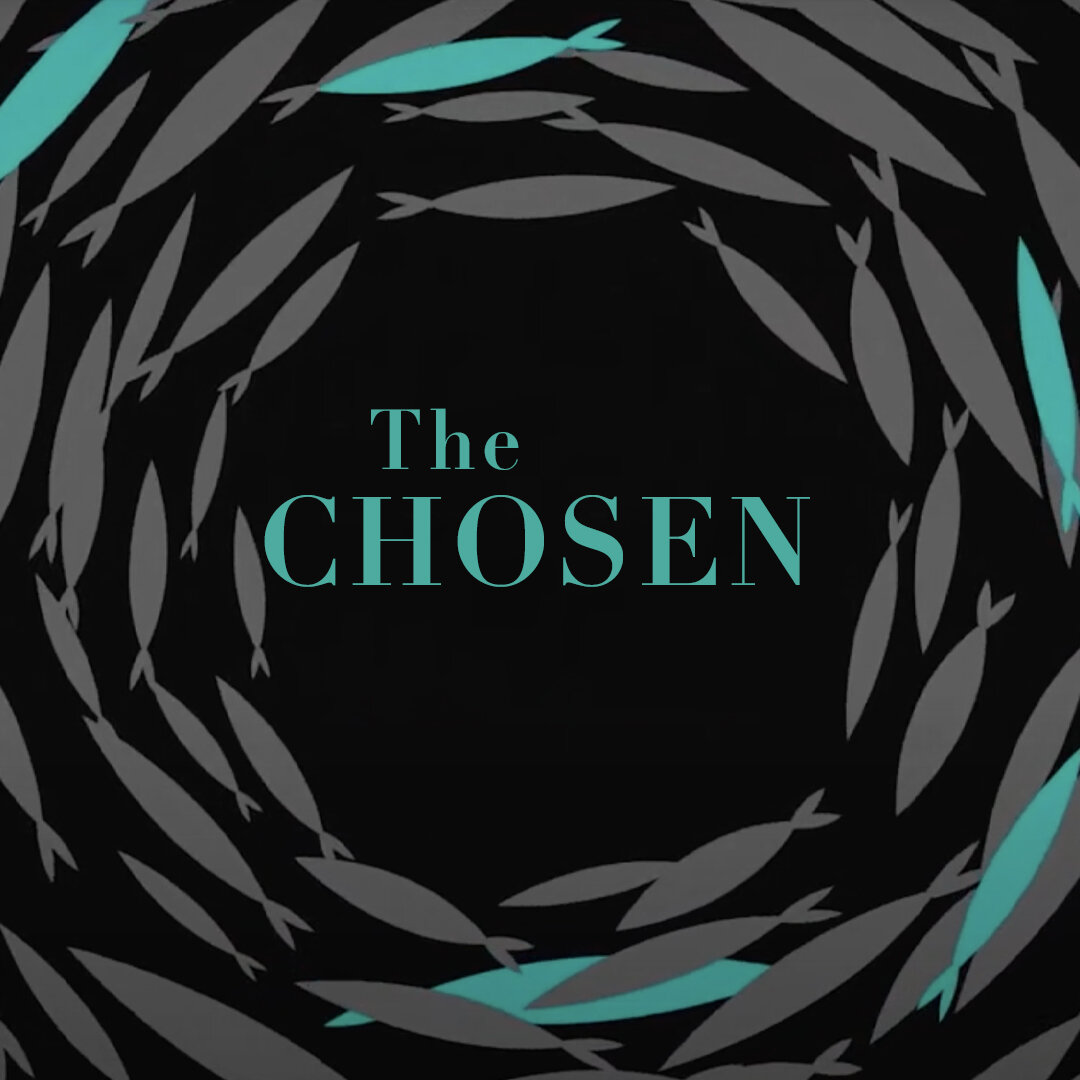 Visual Portrayals of Jesus

Portraying Jesus visually 
always has been 
a matter of interpretation 
and the results have ranged from 
tasteful to laughable 
but all they tend to be 
vastly subjective, 
even individualistic 
- dictated more by the artist chooses to see Jesus - often looking much like themselves 
- rather than seeing themselves through the eyes of Christ.
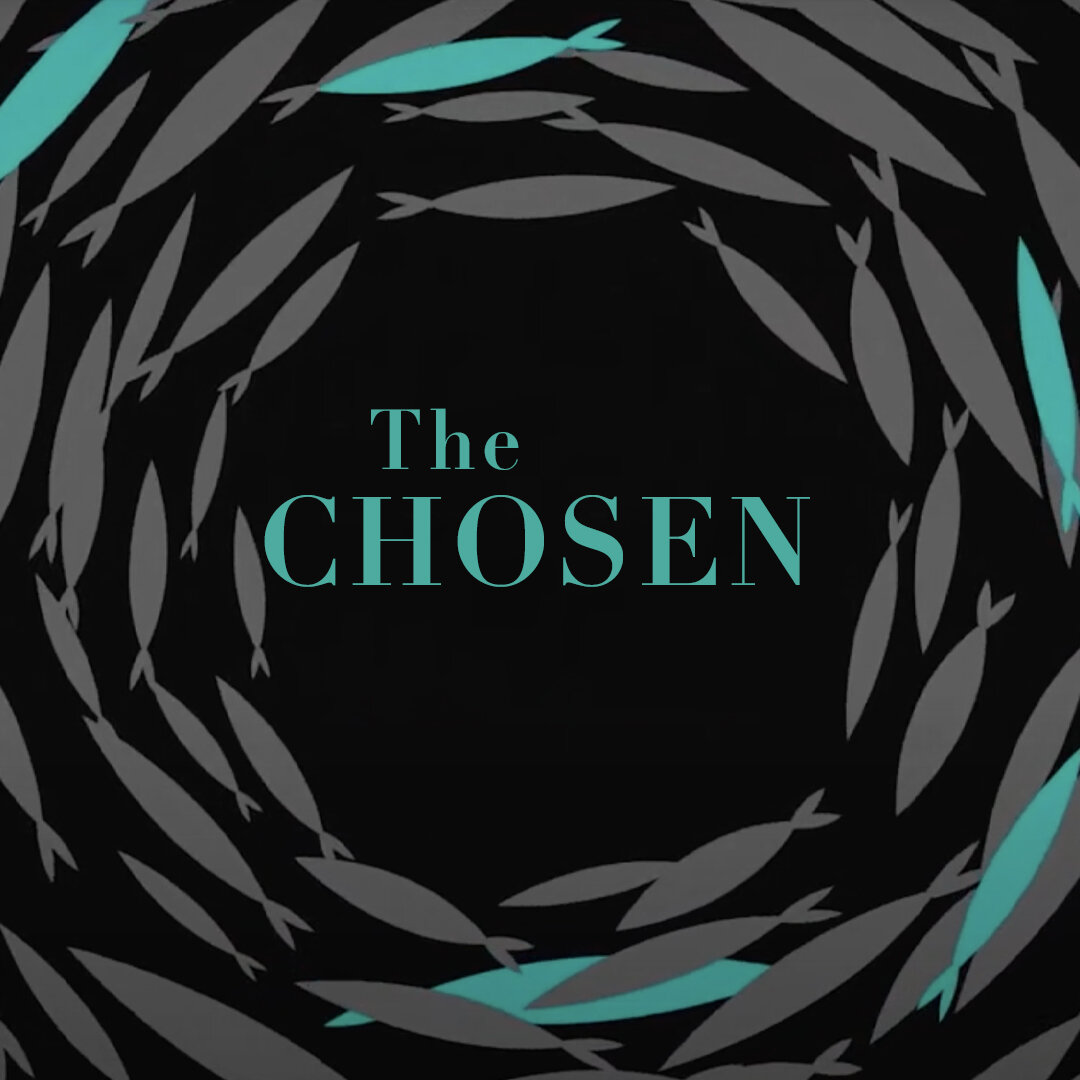 Visual Portrayals of Jesus

Some of these portrayals stick, however, and can indelibly frame 
how we picture - how we see and hear Jesus as we read the Bible 
- so much so we have a hard time seeing Jesus any other way.
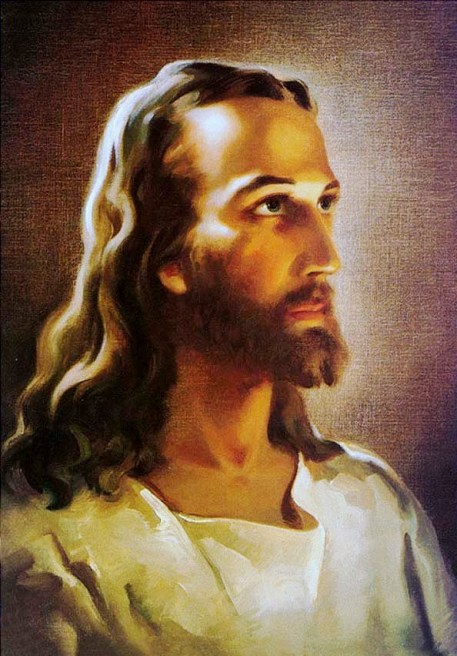 ‘Head of Christ’ 
- Warner Sallman

This is an extraordinarily popular image of Christ, 
said to have sold 
over 500 million copies.

This portrait of Jesus 
was a staple in many Christian homes over 
the last couple of decades.
From the cover of Popular Mechanics in December 2002.

Using forensic anthropology, 
the same science used to create more historical depictions of dozens of famous faces, including the father of Alexander the Great and King Midas of Phrygia, Israeli and British anthropologists and computer programmers presented 
a likely representation of Jesus that was in sharp contrast to earlier, more deeply ingrained depictions of Christ. 

Thus, many Christians protested.
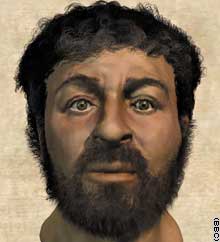 [Speaker Notes: https://edition.cnn.com/2002/TECH/science/12/25/face.jesus/
Popular Mechanics 2002 Cover]
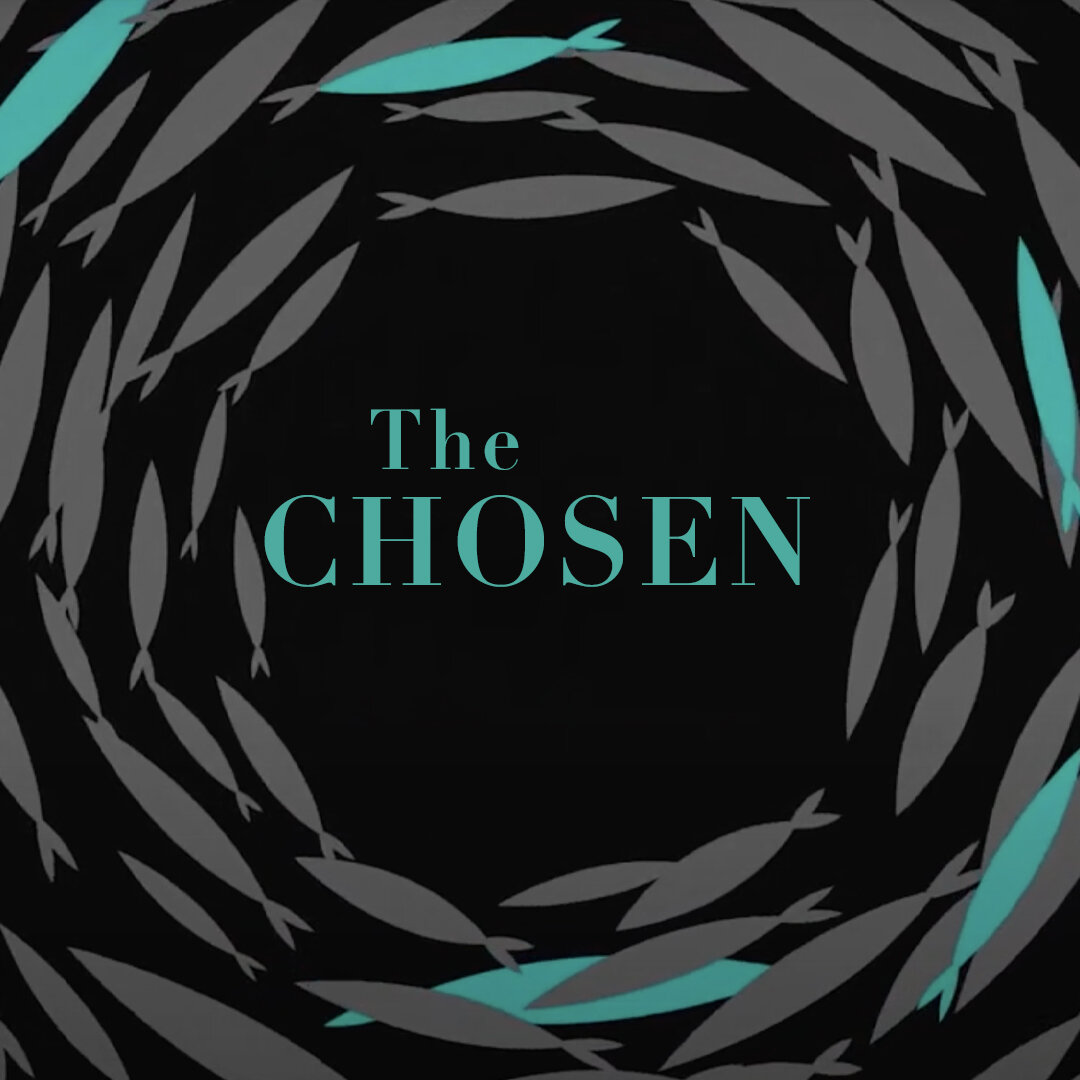 Jesus: Fully Divine
And Fully Human

When it comes to picturing Jesus not in a static sense 
but engaging life on this earth, we have to interpret the 
long-held conviction 
of the Christian faith 
that Jesus was fully human and fully divine.

And how exactly does that translate onto the screen?
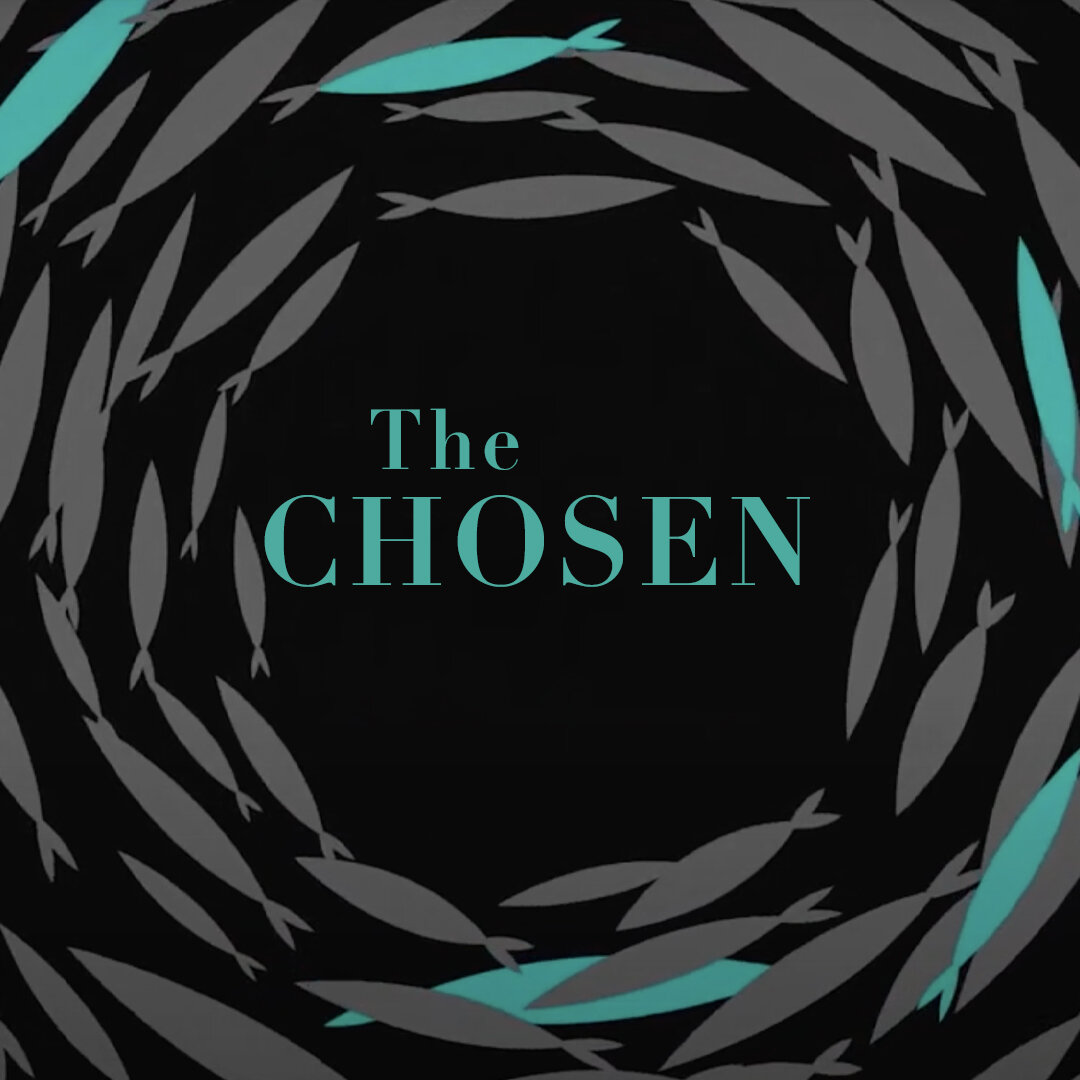 Jesus: Fully Divine
And Fully Human

At best, most of us 
operate with either 
a ‘basically human’ 
or a ‘basically God’ 
concept of Jesus, 
sometimes vacillating between the two at different times 
but never quite able to live within the tension of the two being held together in Christ.
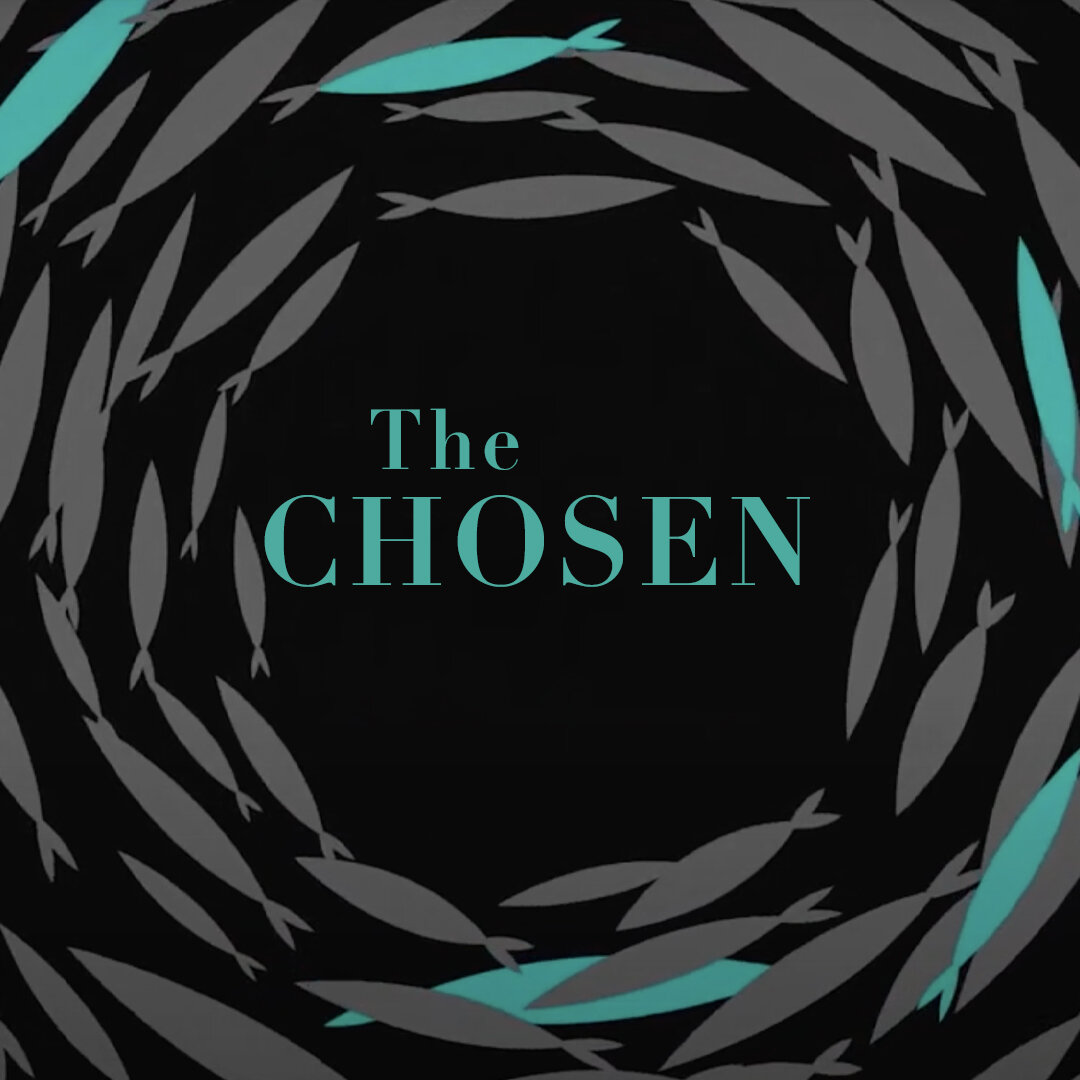 Jesus: 
Fully Human But Not Divine

If we think Jesus is just human, 
then we are saying God cannot or will not demean Godself to come and live in the physical world, and that means 
the physical world can never truly carry 
the presence of God to us.

It also means Jesus cannot be 
the full revelation of God and thus 
there remains a gap between humanity and 
the divine. It means that, however special and significant Jesus may be, he is still just 
a human being; he may be even more important than the greatest of the prophets but, like them, he can only speak of God; 
he cannot speak as God and ultimately change our situation, because he has nothing to offer 
that is not already part of 
the human experience.
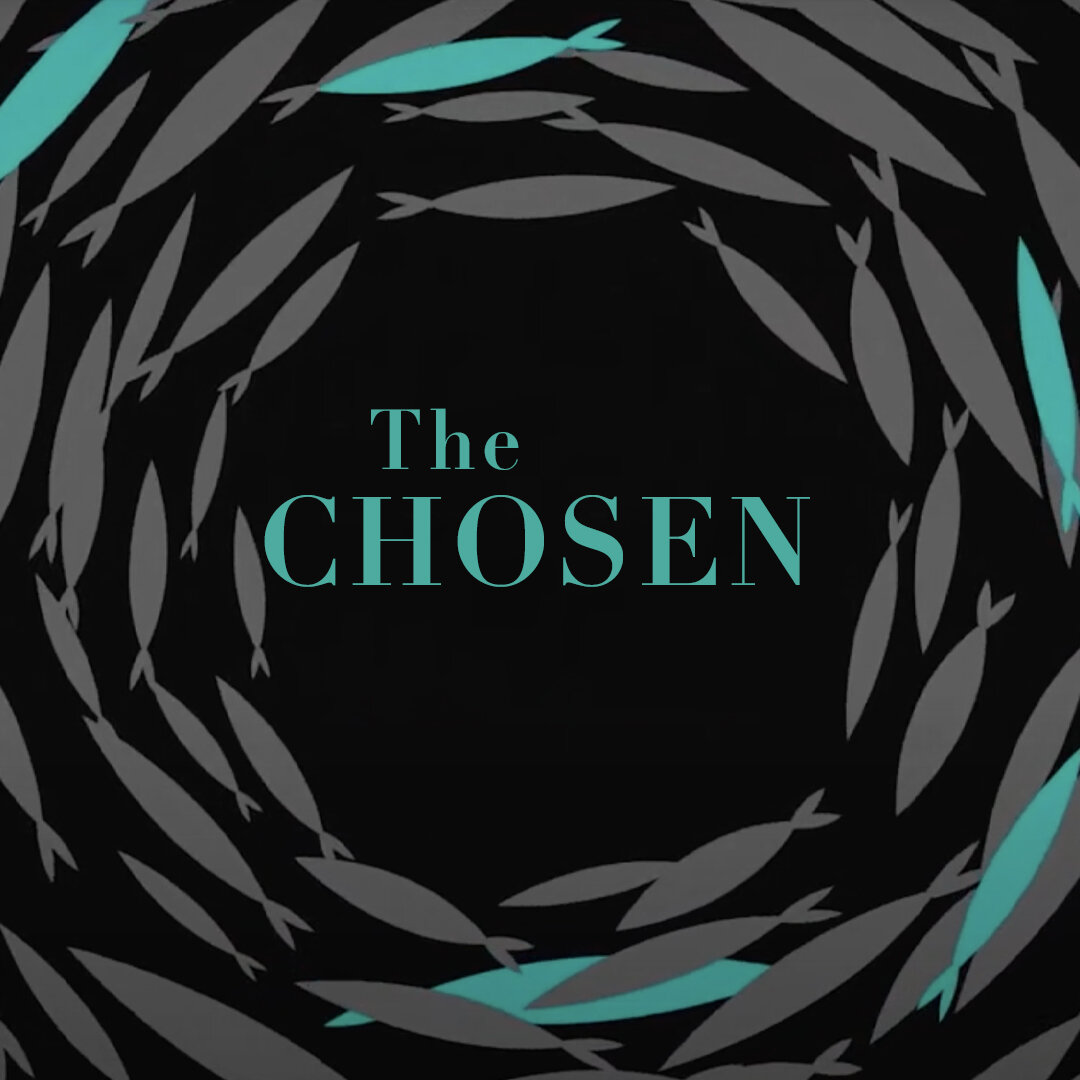 Jesus: 
Fully Divine But Fully Human

On the other hand, if we think Jesus is 
just God, disguised as a human being, 
then there is still a sense God cannot 
truly enter into the human condition 
and live and suffer and die with us and that 
the created world and our physical being is 
not valuable to God in itself, 
but must have some external divinity 
added to it before it can be saved.


While it’s important not to over-emphasize Jesus’ humanity, this is not the same thing 
as making Jesus too human. In our fear of misrepresenting Jesus, we run the risk of stripping him of his humanity and rejecting all depictions of him in any medium 
that we deem as insufficiently holy or majestic. 
But God became human for a reason.
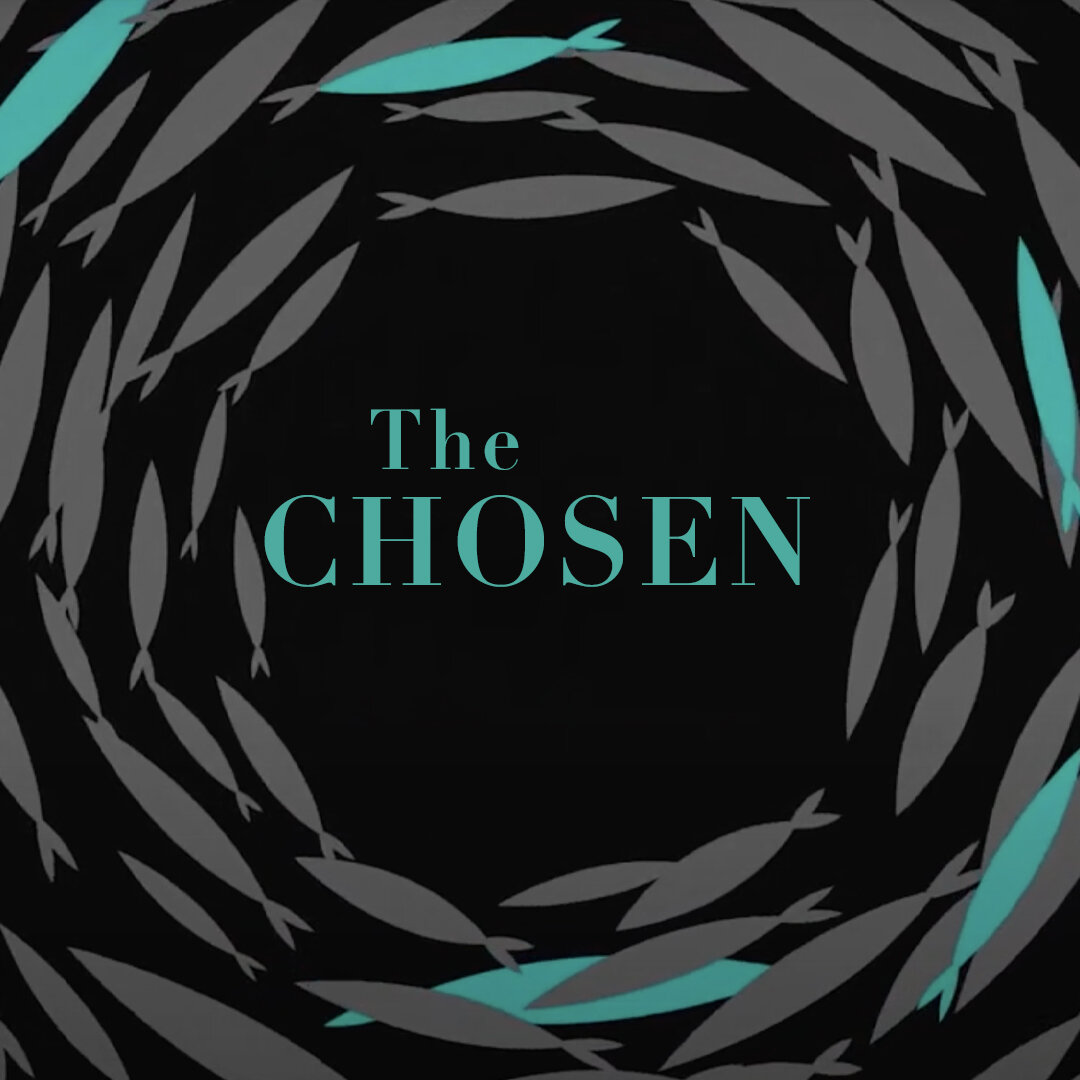 Jesus: 
Fully Divine But Fully Human

The issue is not what kind of person Jesus was; what is important is 
he was a person 
- a fully human person.

Jesus is fully human, and so we can be confident that He has shared our birth, 
our life and our death to be with us; 
AND Jesus is fully God, 
so as He shares our birth, life and death, he brings the eternal and undying life and love of God 
into our world, so that new possibilities of forgiveness, renewal and resurrection open up.
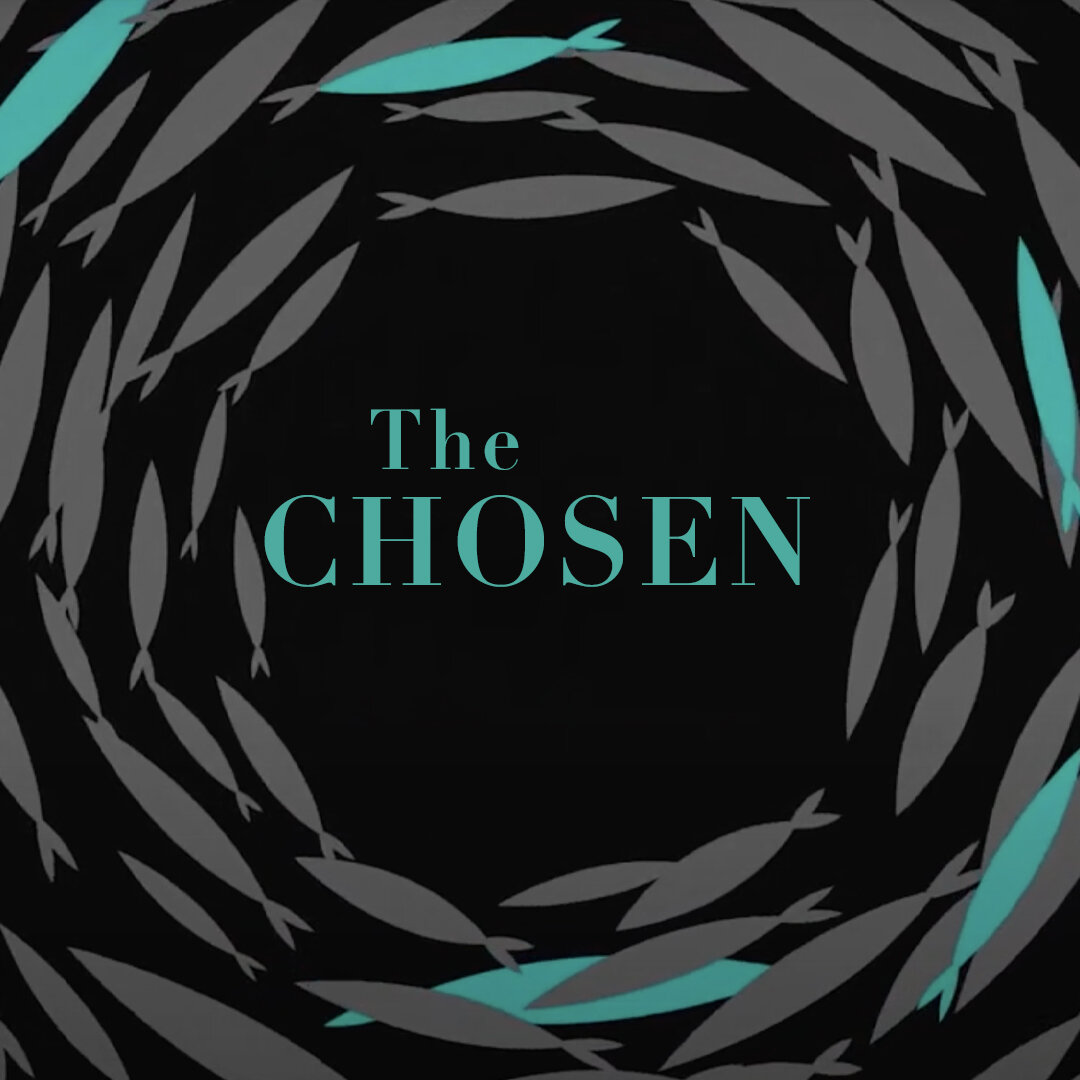 Jesus in The Chosen

The Chosen does a notable job of bringing Jesus of Nazareth to life 
on the screen, making the 
Jewish Messiah feel less like 
a stained-glass icon and more like 
a human being. Albeit, a divine one.

While there's nothing wrong with 
iconic, "stained-glass" portrayals, 
The Chosen in seeking to make Jesus relatable, not only reminds us he too, despite being the Son of God, 
is equally and fully human 
but also makes Christ more accessible to general audiences without sacrificing his message 
- the Gospel - in return.
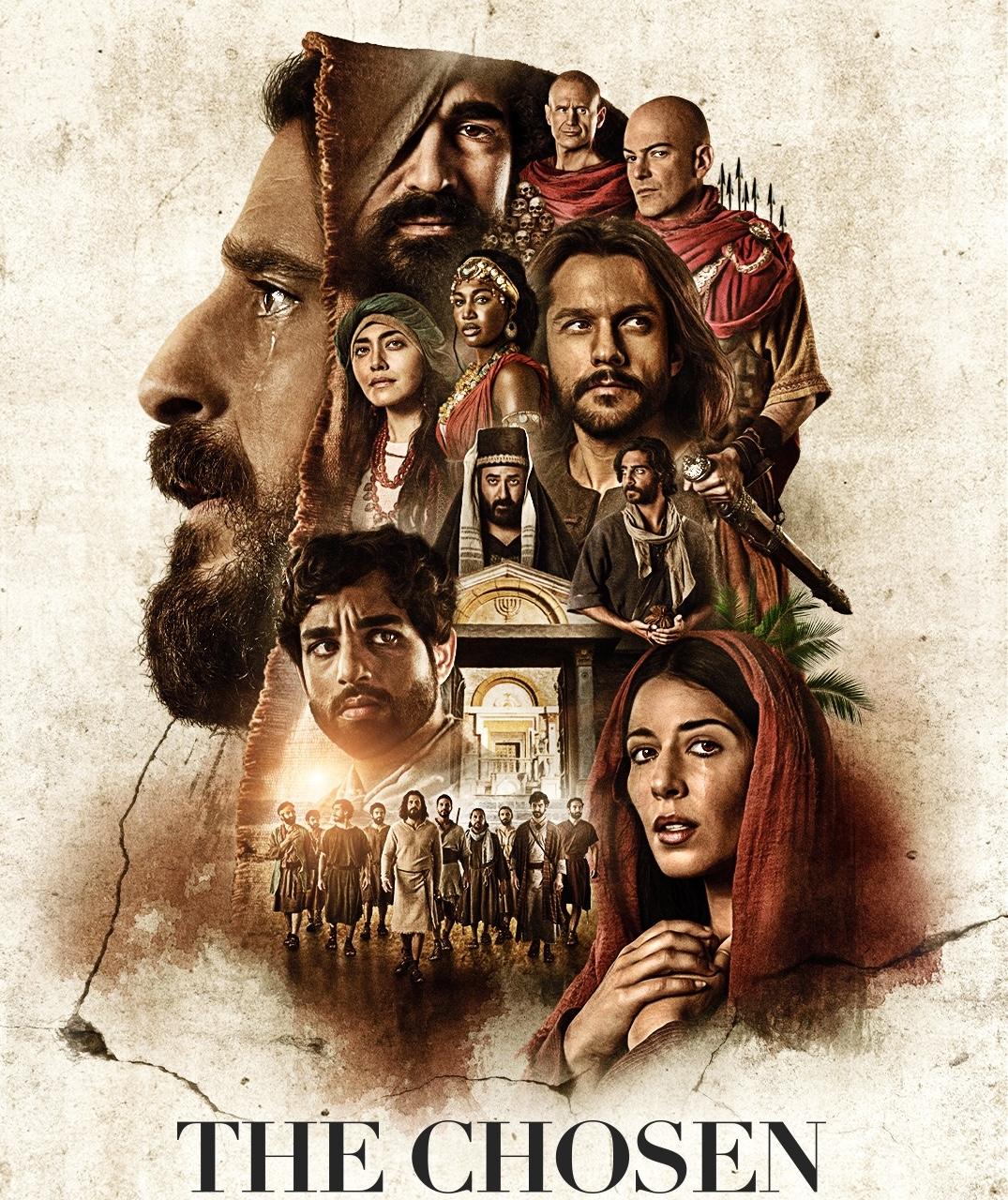 What’s Different About The Chosen


In the Bible and screen adaptations past, 
Jesus is the center of attention. 

He is always the one preaching, the one healing, the one leading the action. Overall, what we watch is a visual portrayal of what the Gospels already show and tell us. 

But we don’t learn or gain any insight as to 
how to follow Jesus - what the journey 
of faith is practically and tangibly like 
from all those around and with Jesus.
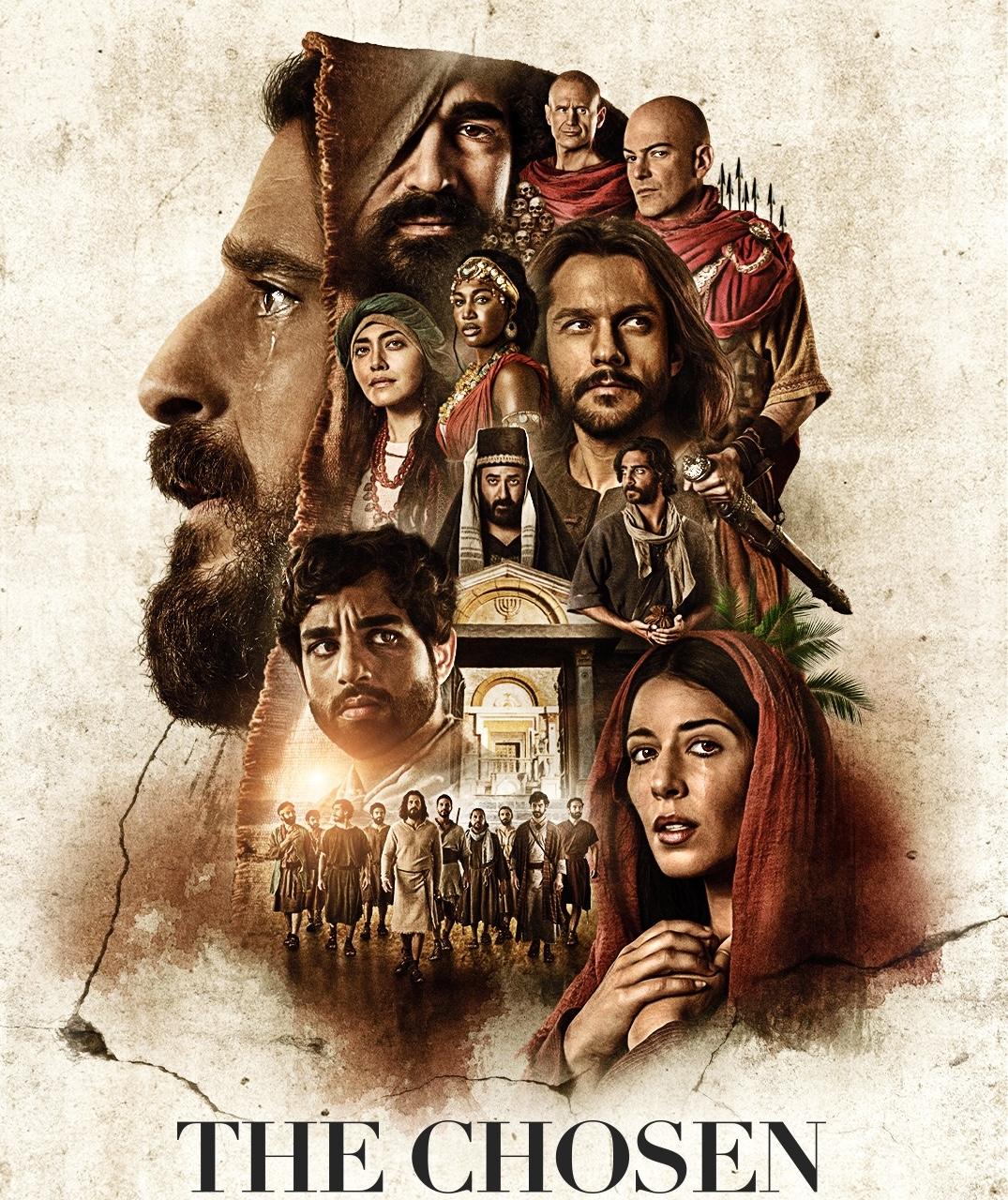 What’s Different About The Chosen



The Chosen, while a show about Jesus 
is told through the lives of his followers and others caught up in his ministry. 


While the person, teachings, and works of Jesus remain front and center, 
the imagined lives and personalities of 
the women and men who follow him 
explode into the foreground 
- people in whom we can find traces of ourselves.
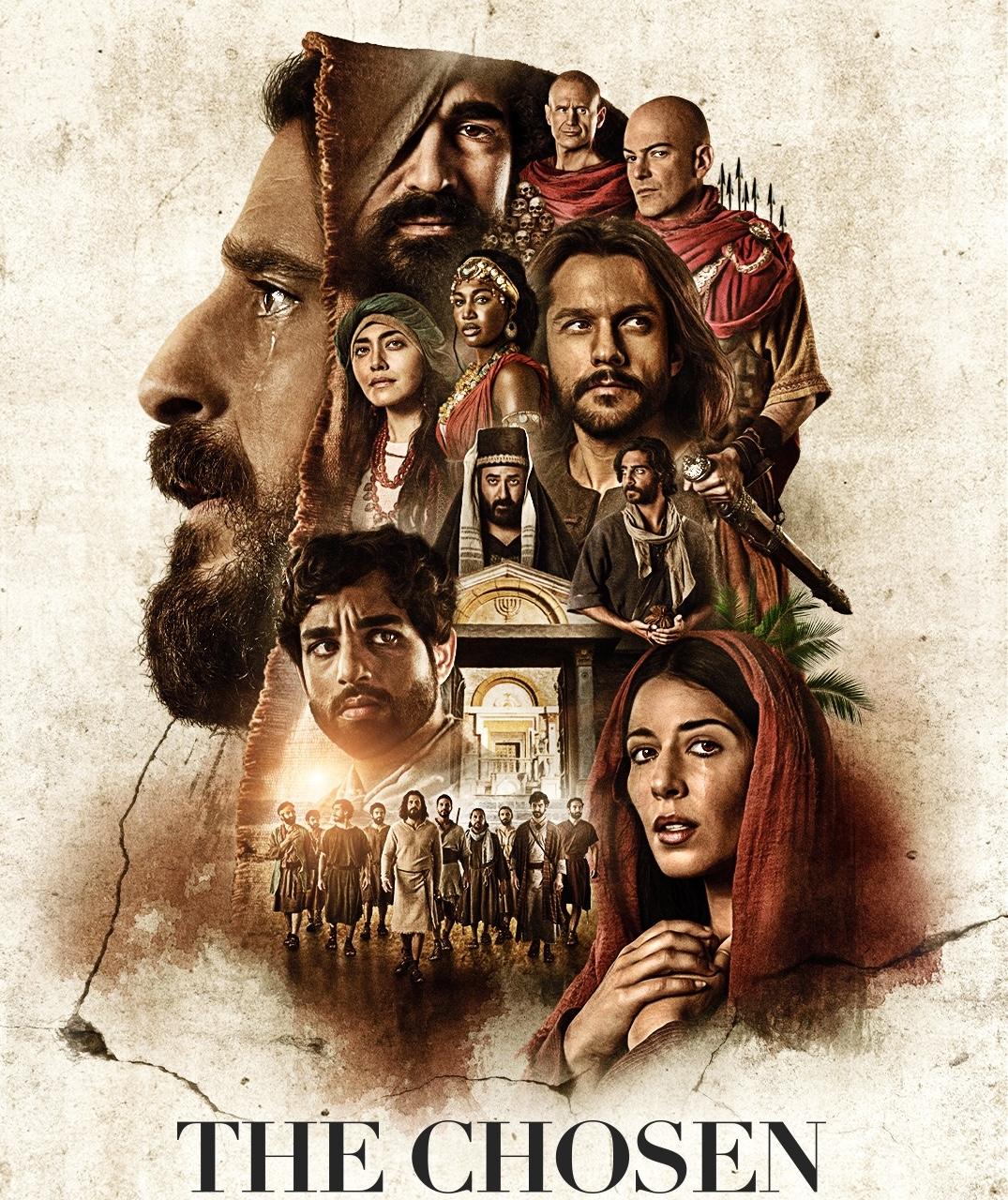 What’s Different About The Chosen



In the imaginative telling of the “backstory” of these men and women - including how the norms and values of the ancient Roman world shaped their perspective and desires 
- much as our modern world shapes ours - The Chosen shows the profound tension between following the ways of the world and following the way of Jesus and illustrates the gradual changes that happen as people begin to think, speak, and act differently 
after they choose to follow Christ.
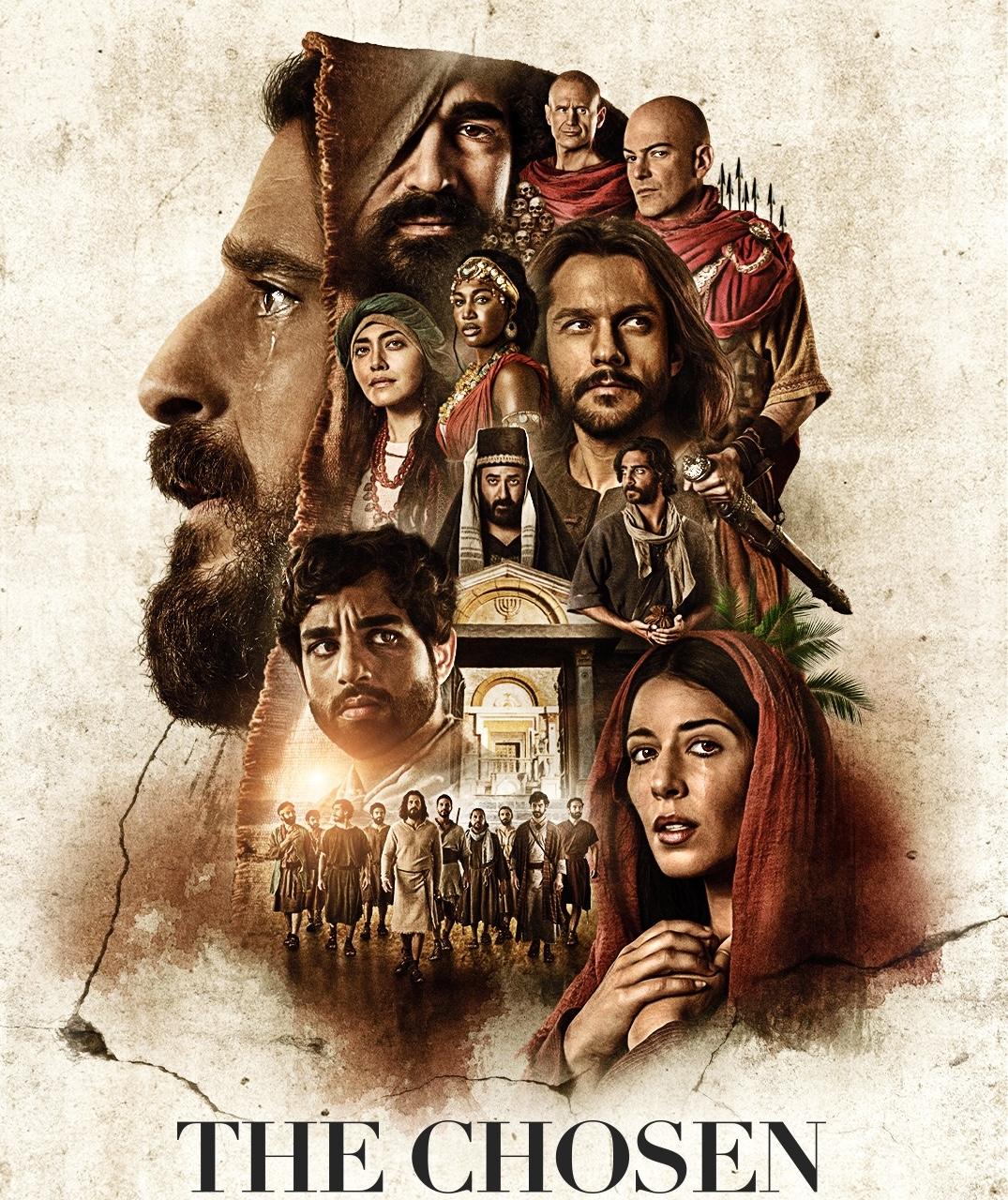 What’s Different About The Chosen


As Jesus becomes their new and primary model of how to live - to view themselves, 
to engage each other, and to be in the world, 
we witness people like us who have 
small hopes at the beginning of the show evolve into people who want great things 
- the things of the Kingdom of God. 


And as we watch these people change 
as followers of Jesus, we are drawn into 
the mystery of their transformation in Christ.
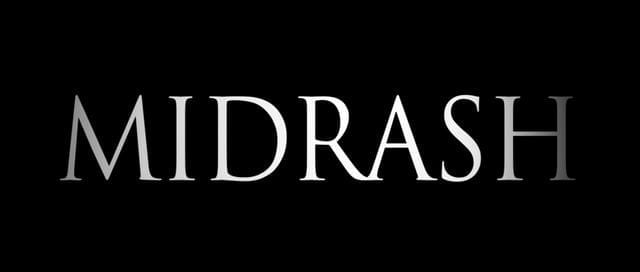 To fully capture this, however, there needs to be 
a willingness and creativity in imagining 
what the Bible leaves out. 

And there is precedent for this 
within ancient and modern Judaism 
known as midrash.
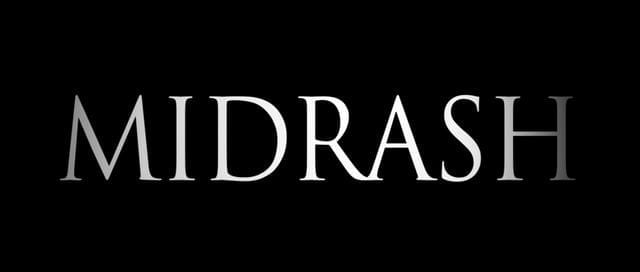 Midrash is the long standing practice within ancient and modern Judaism of telling stories around 
the edges of faith - crafting tales that extend 
the stories of Torah and other scriptures 
that fill the gaps between the lines of the Bible 
while remaining firmly rooted in the character 
and will of God as revealed in the Scriptures.
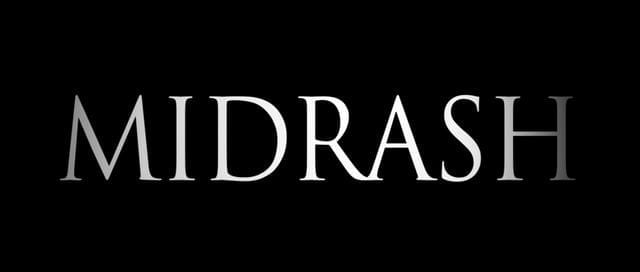 Early Christians told stories, too, prodigiously. 
They fleshed out many stories about Jesus only alluded 
to in the biblical canon, like Jesus’ descent into hell 
that we refer to in the Apostles’ Creed.

The purpose of such stories was illustrative 
- not defining. They sought to shed more light on 
what the Bible already clearly reveals about 
the character of Christ, the truth and power 
of Gospel, the in-breaking of the Kingdom of God.
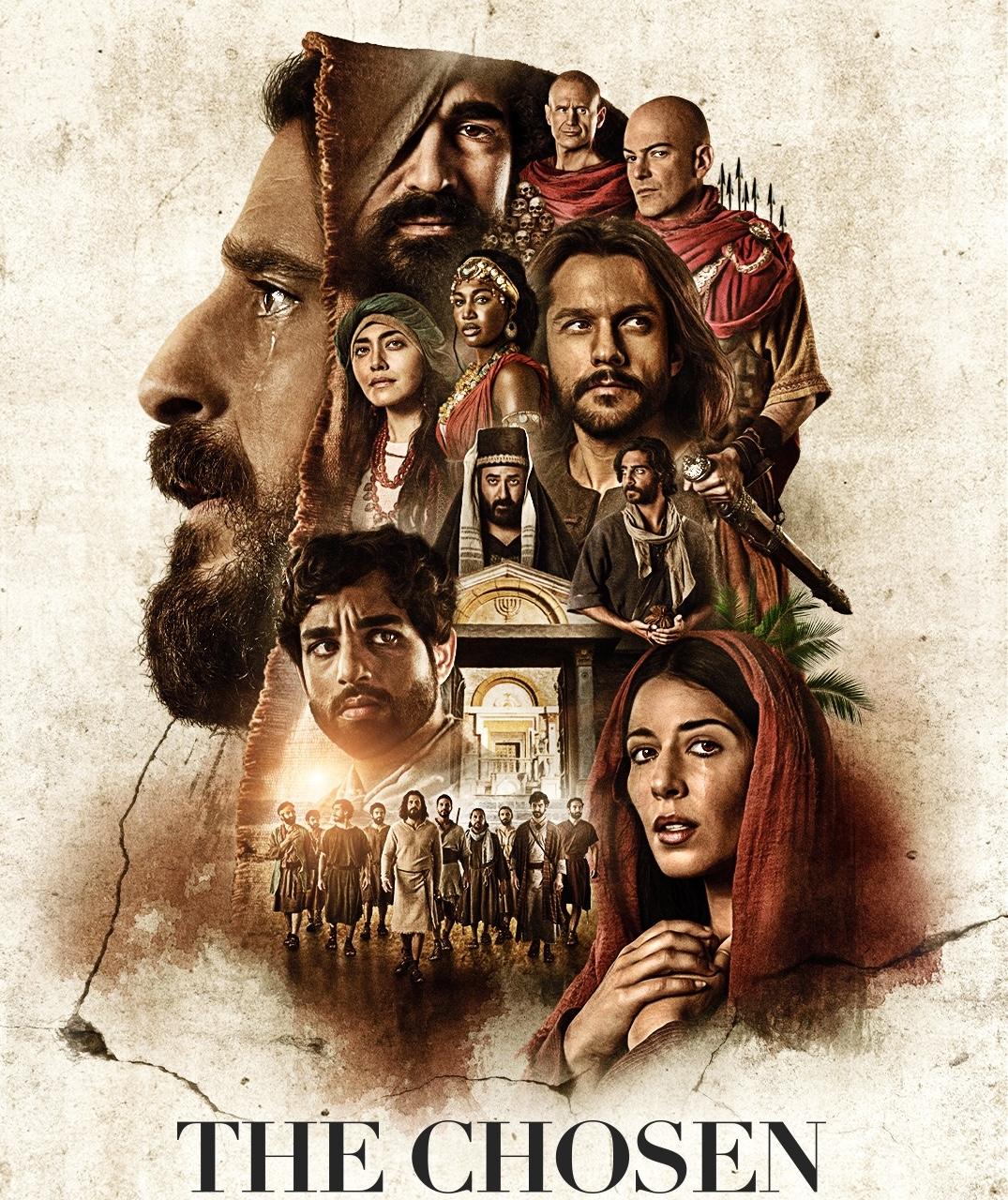 Still, We Must Pay Attention to 
The Chosen’s Disclaimer


The Chosen makes some changes 
that aren't found in the biblical narrative. 

There are entire plotlines and characters 
not found in the New Testament text 
and the series is clear that it's nothing more than an entertaining door to a larger conversation.
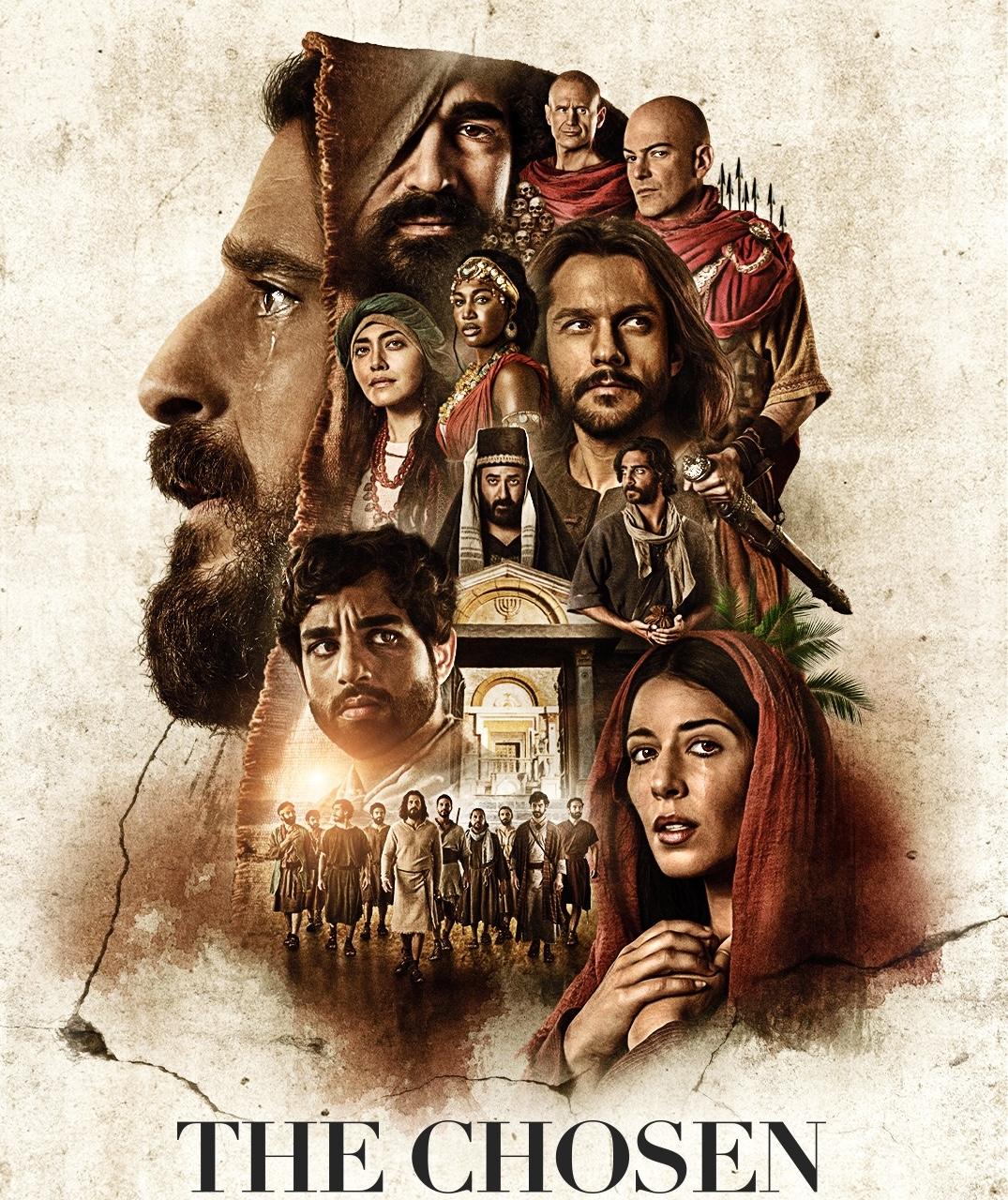 Still, We Must Pay Attention to 
The Chosen’s Disclaimer


The Chosen is NOT a replacement for 
the Bible. While the show may be about 
the life of Jesus, but it's meant to draw us 
to the book that'll truly introduce us to Him, not replace that book. 

The Chosen, properly embraced, 
points to the need to read the Bible and to become a part of the Christian community, the Church to learn more about Jesus and what it means and looks like to follow him.
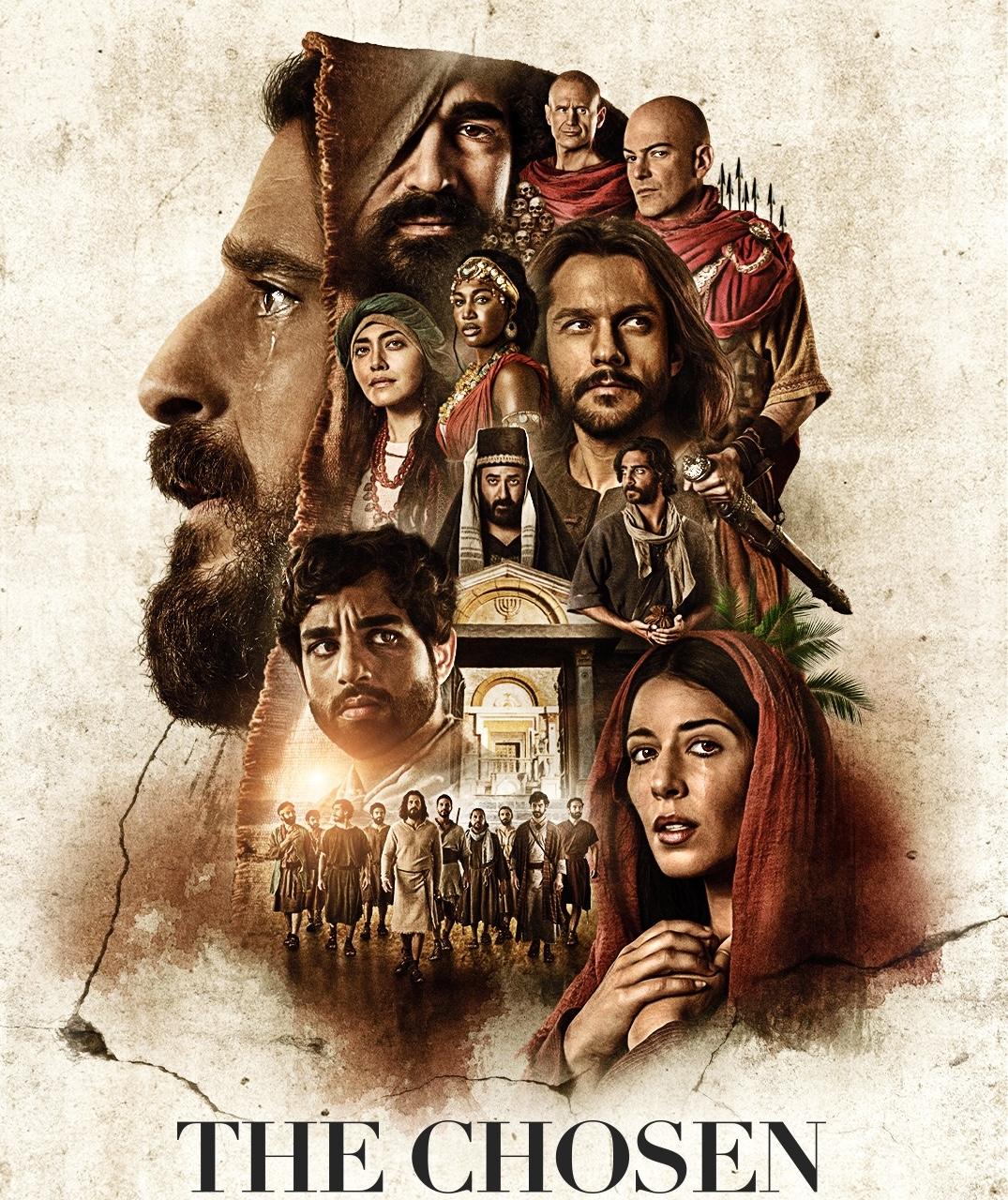 So, Don’t Get Too Attached 
to the Characters in The Chosen


Imaginative speculation on biblical figures, while not controversial, is NOT 
the same thing as scriptural revelation 
about those figures. 


A quick example: 
Mind the tragic misrepresentation 
of Mary Magdalene in the Church today.
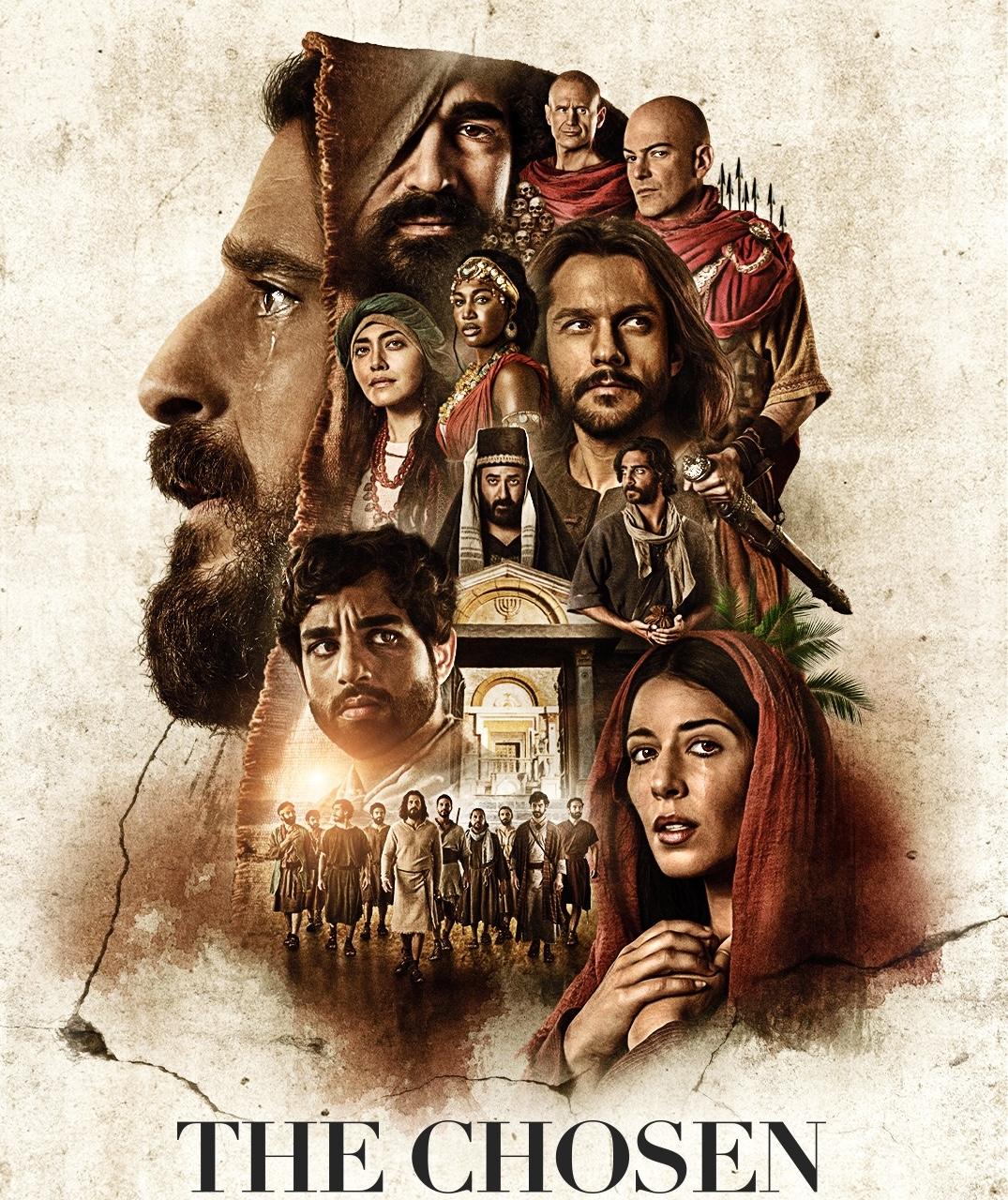 And, Don’t Get Invested 
to the Characters in The Chosen 
Not Found in the Bible


Presumed or invented biblical characters 
are NOT historical, biblical persons: 


A quick example: 
There is no Innkeeper in 
the biblical account of the Nativity.
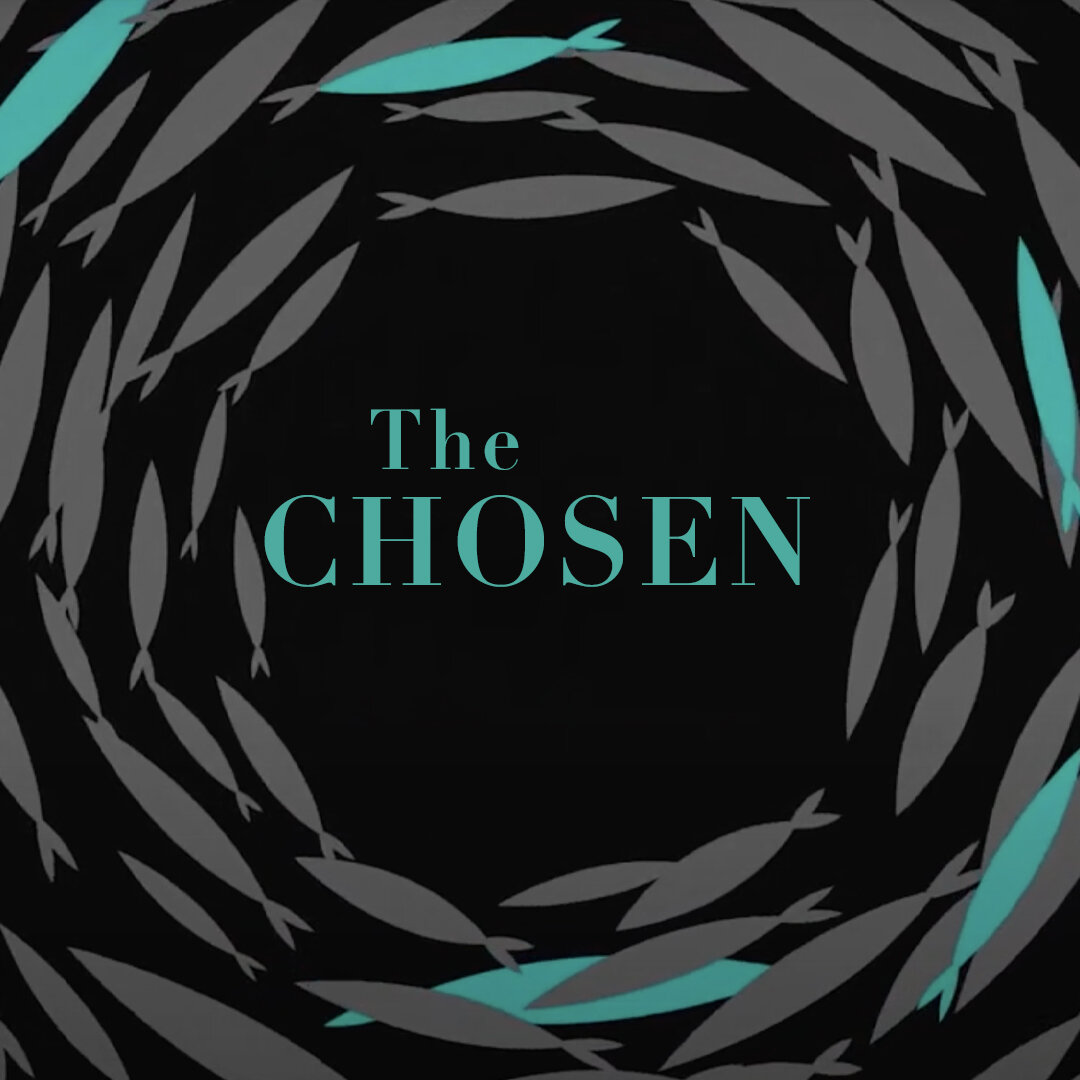 How We Will Watch 
and Study The Chosen


We will NOT study 
and reflect on Scripture 
via The Chosen 
- turning an artistic portrayal of the Gospel 
into our interpretive lens 
for reading and understanding the Bible.
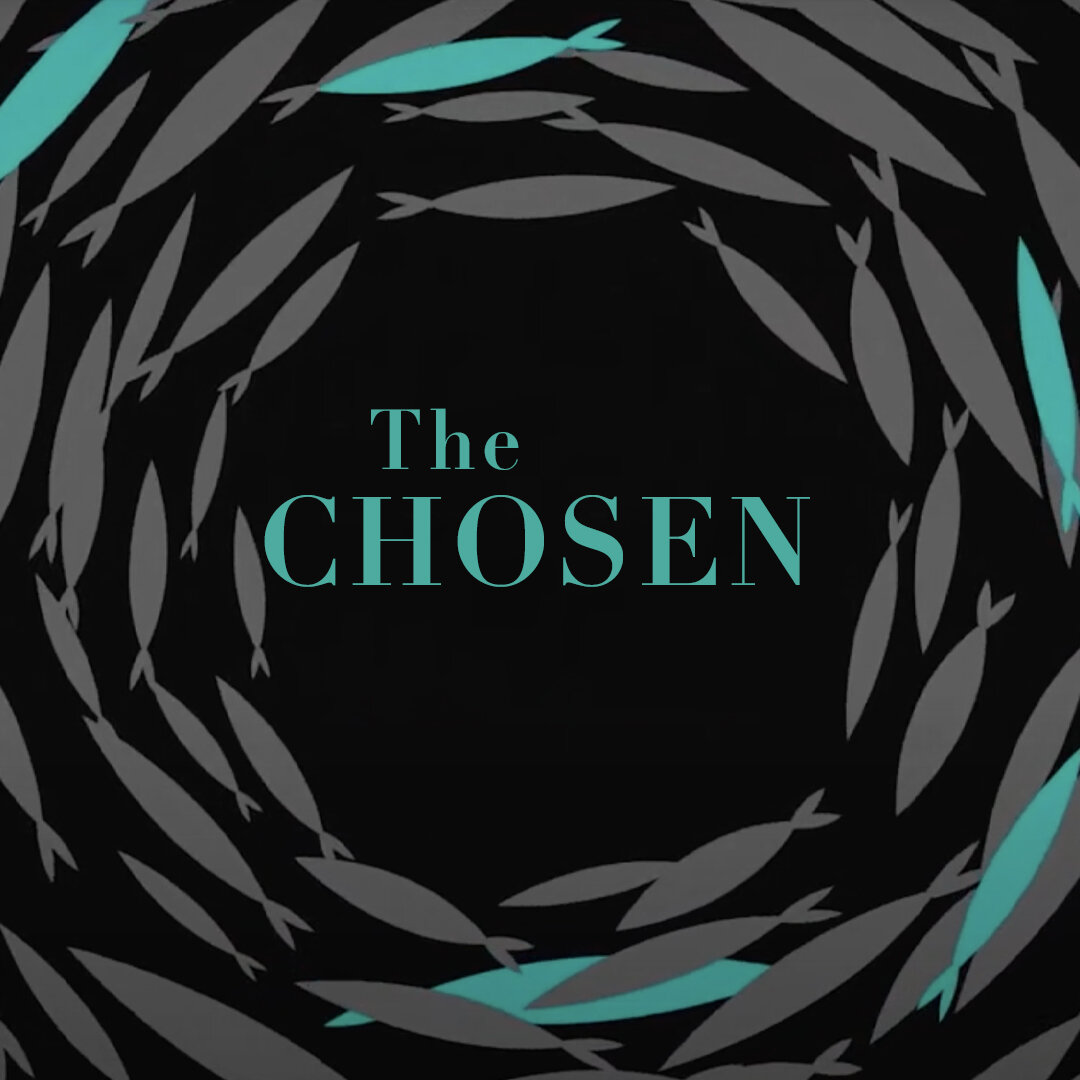 How We Will Watch 
and Study The Chosen


We WILL study 
and reflect on The Chosen via the revelation 
of Scripture 
- as an illustration of 
the character of Christ, 
and the truth and invitation of the Gospel.
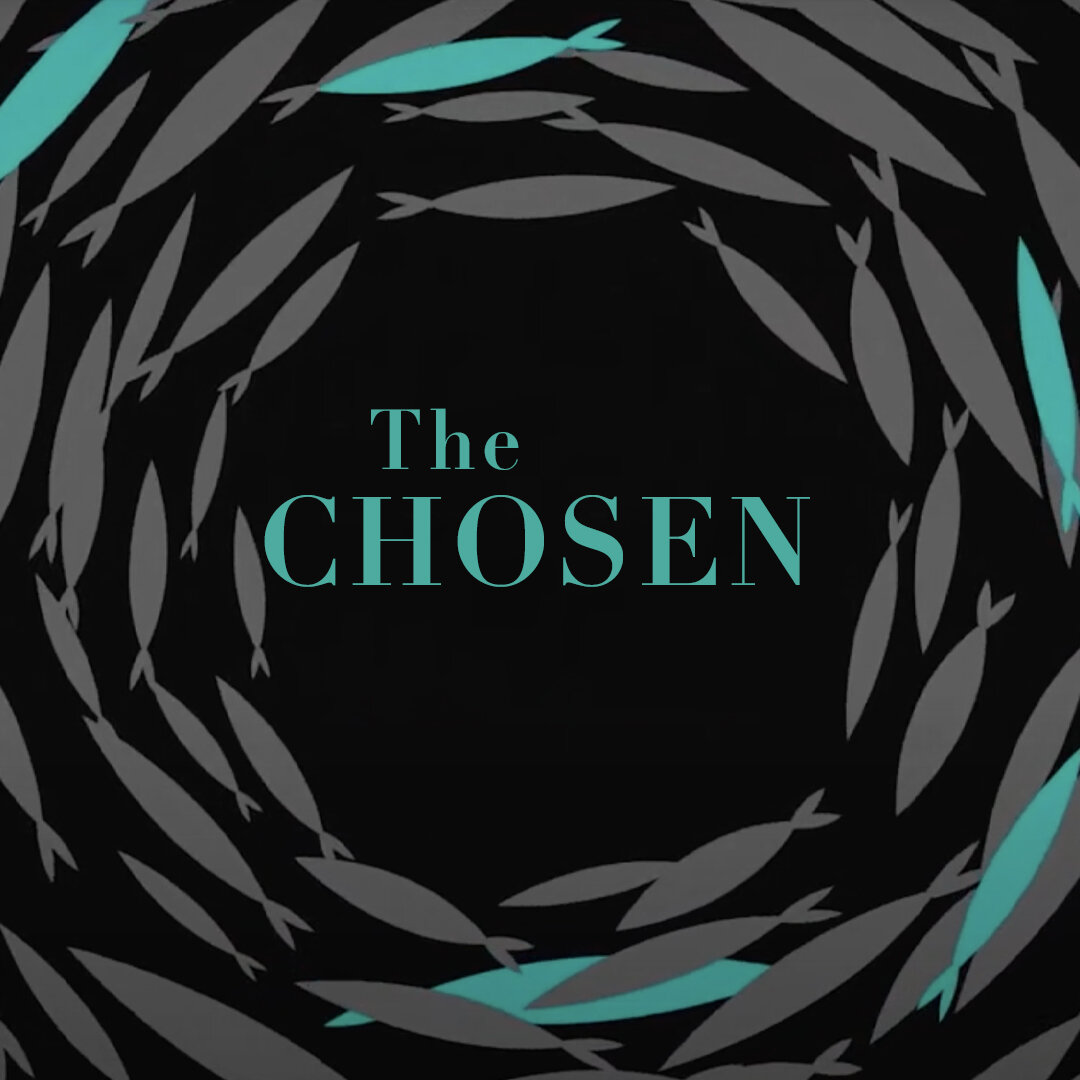 How We Will Watch 
and Study The Chosen

How does The Chosen reflect the character of Christ? 

How does The Chosen communicate the imperative of the Gospel - why it is good news and what difference does it make?
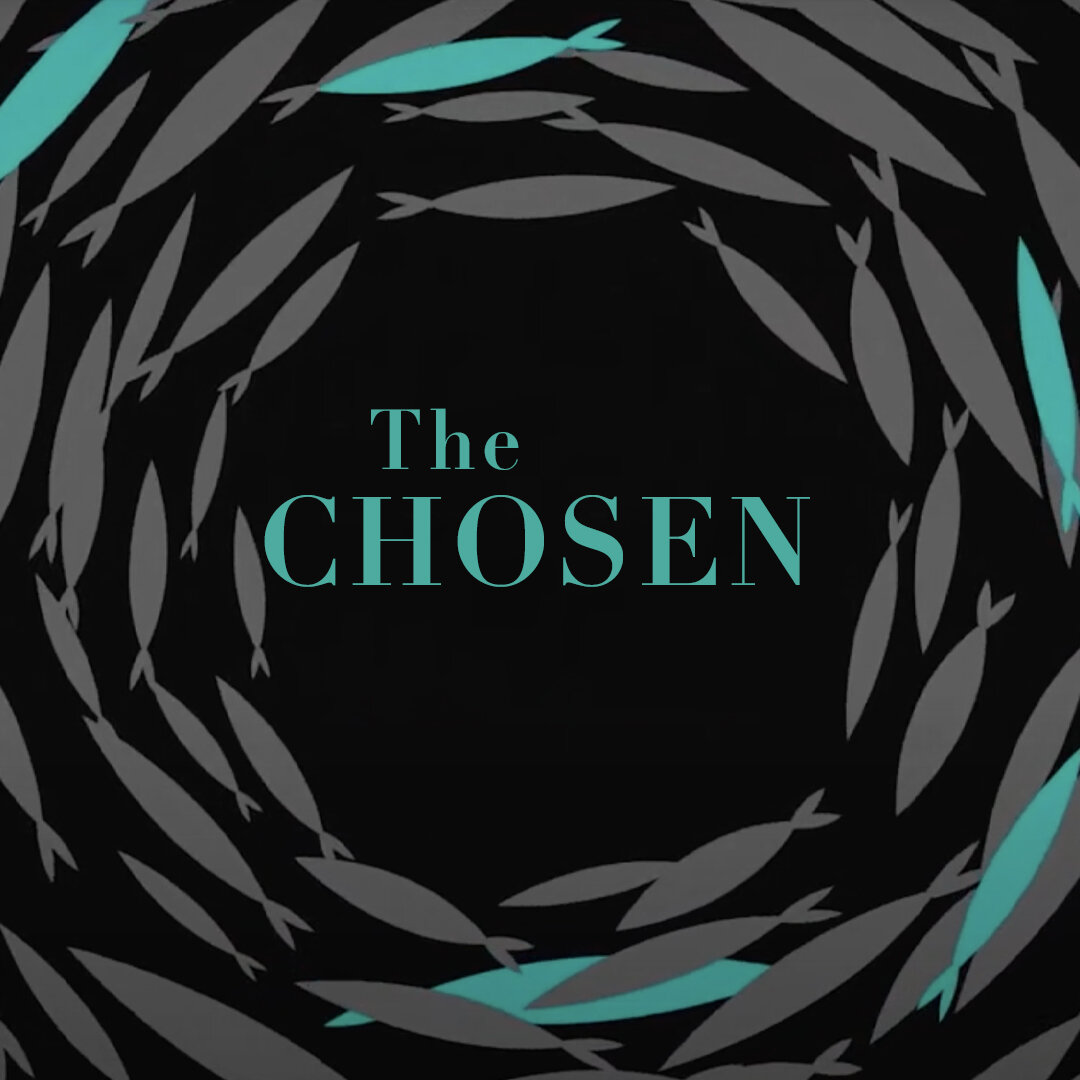 How We Will Watch 
and Study The Chosen

How does 
The Chosen offer us 
an illustrative window into what it looks like 
to follow Jesus AND 
a person’s life change and gradual transformation 
in following Christ?
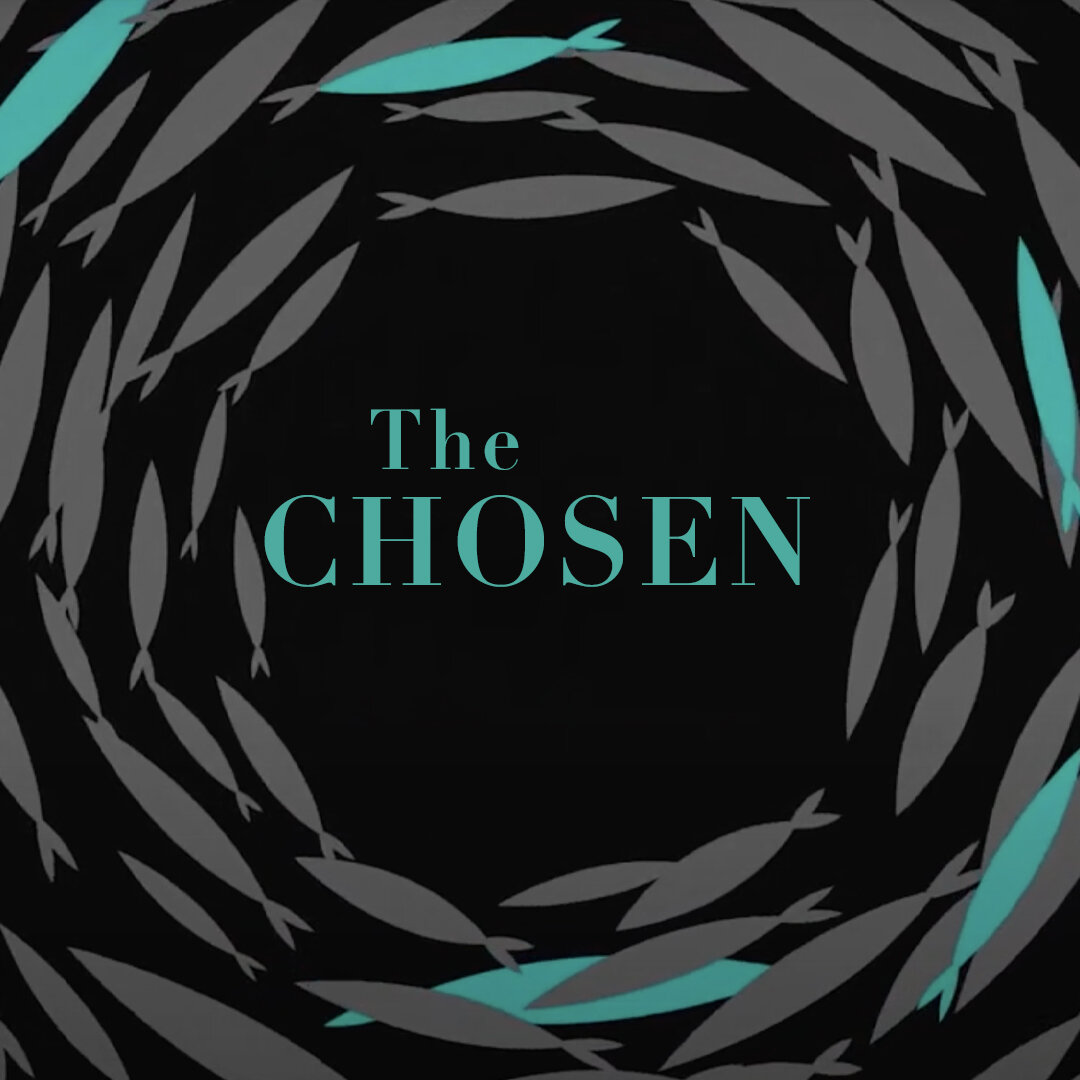 How We Will Watch 
and Study The Chosen

How does 
The Chosen 
not just reinforce 
but challenge 
what we believe 
and understand about practicing and 
living out of the faith 
- following Jesus?